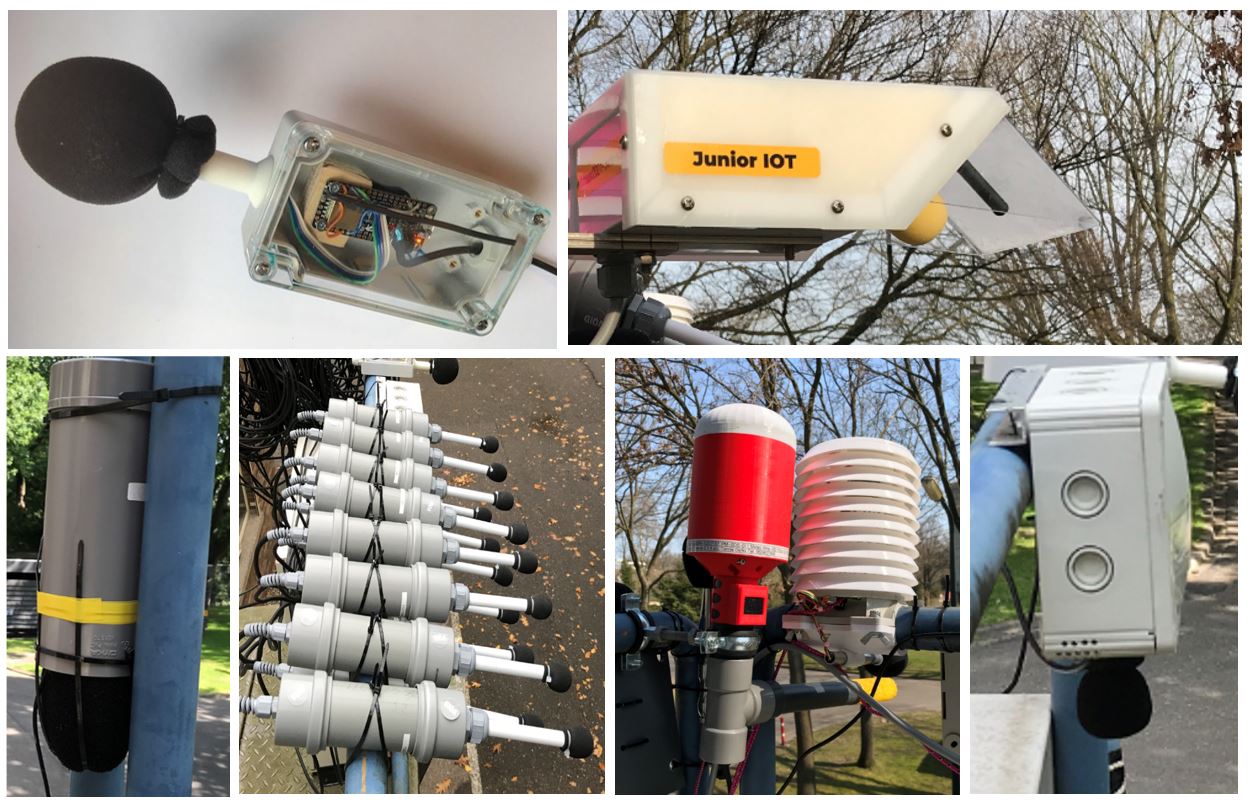 Citizen science en geluid
Nick Mabjaia, RIVM

nick.mabjaia@rivm.nl
[Speaker Notes: Doel: idee hebben van wat mogelijk is ogv burgermetingen geluid + wat te verwachten v geluidmeters + toepassingen CS geluid]
Citizen science en geluid
Achtergrond
Smartphones
Zelfbouwgeluidmeters
Meetdoelen
CS belevingsonderzoek
Samenvatting
2
[Speaker Notes: Doel: gevoel geven van wat mogelijk is ogv burgermetingen geluid + wat te verwachten v geluidmeters + voorbeelden toepassing CS geluid]
Intro: Omgevingsgeluid = gezondheidsrisico
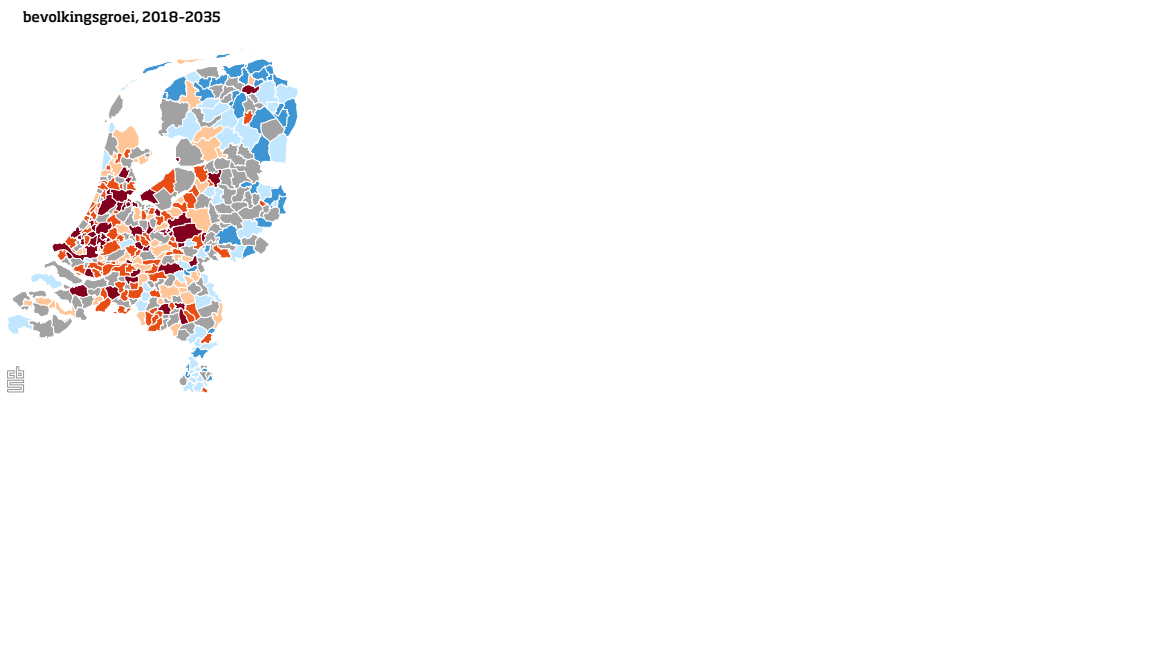 Impact op fysieke & mentale gezondheid 
Bevolkingsgroei in steden
Wetgeving -> berekeningen jaargemiddeld
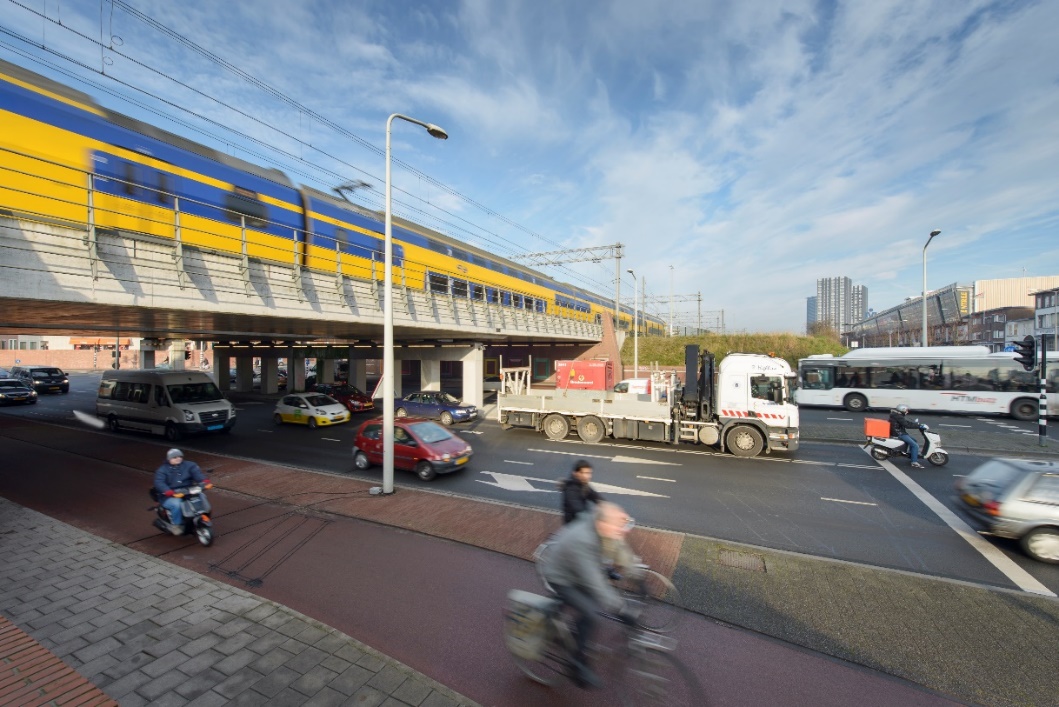 Bron:CBS
3
[Speaker Notes: Welzijn
Groeiende zorg
Bevolkingsgroei in steden -> gezondheidsrisico van toekomst]
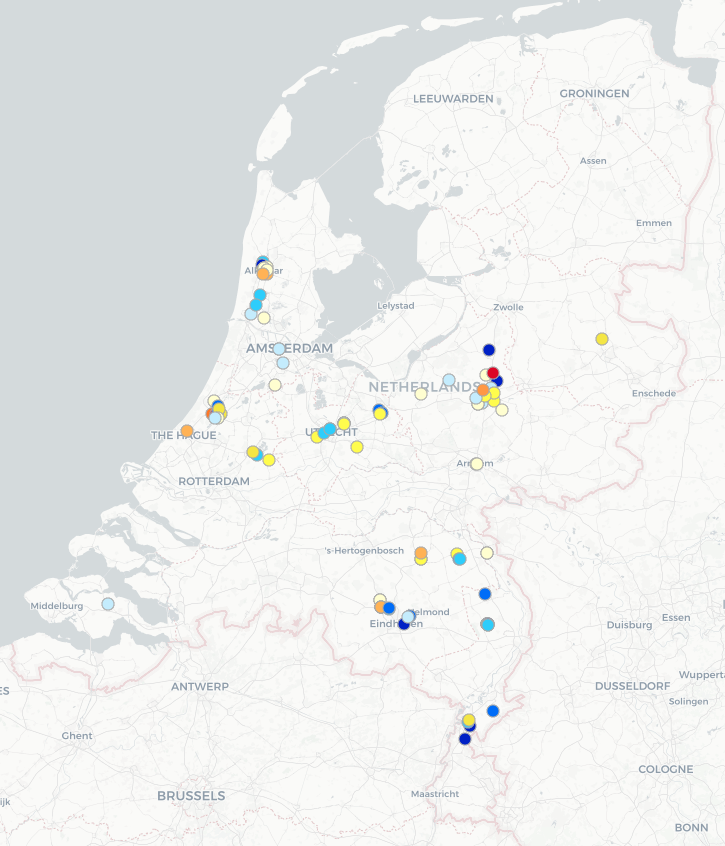 Intro: zelf geluid meten
Citizen Science
samenmeten.rivm.nl
4
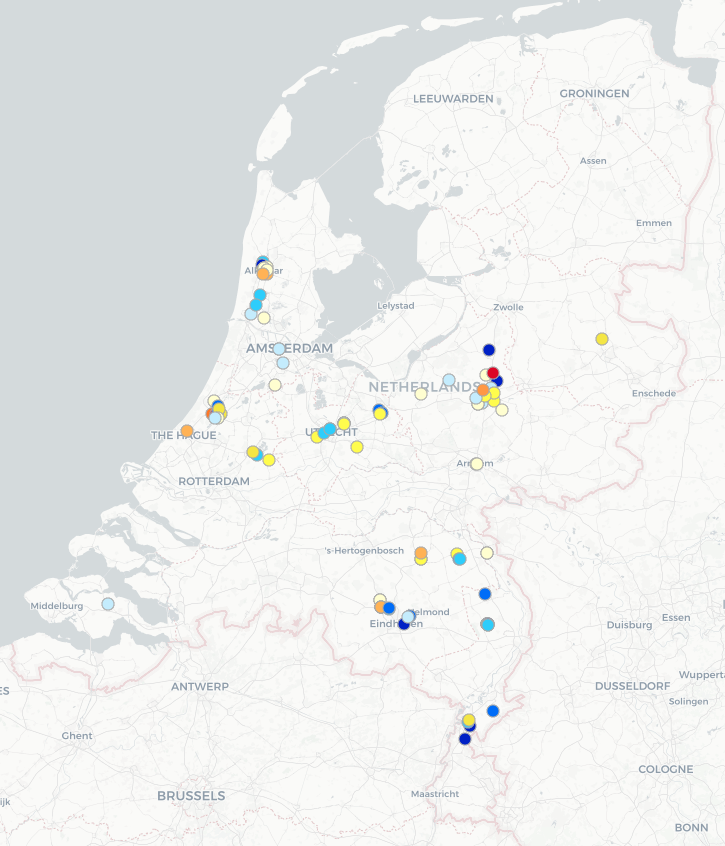 Intro: zelf geluid meten
Citizen Science
Techniek beter en goedkoper
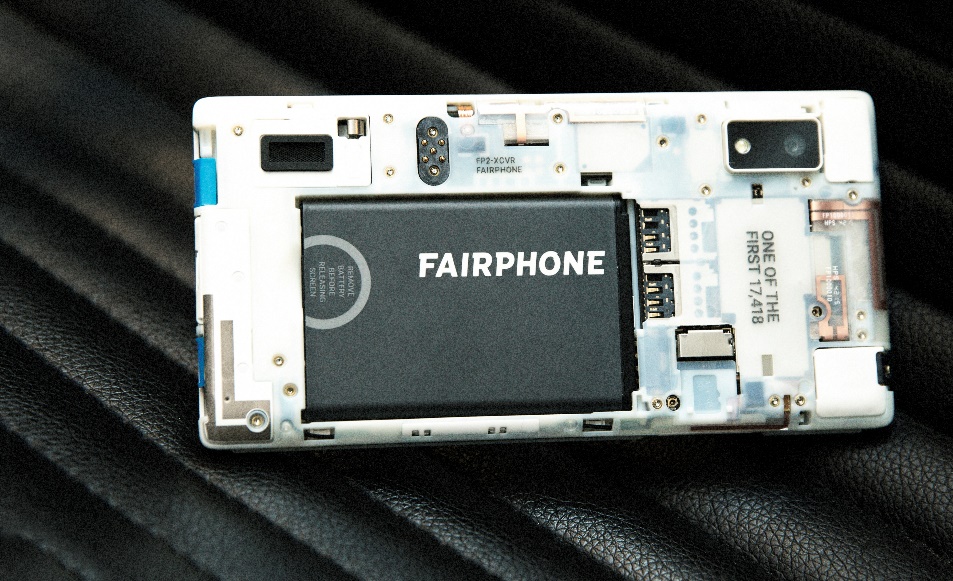 samenmeten.rivm.nl
5
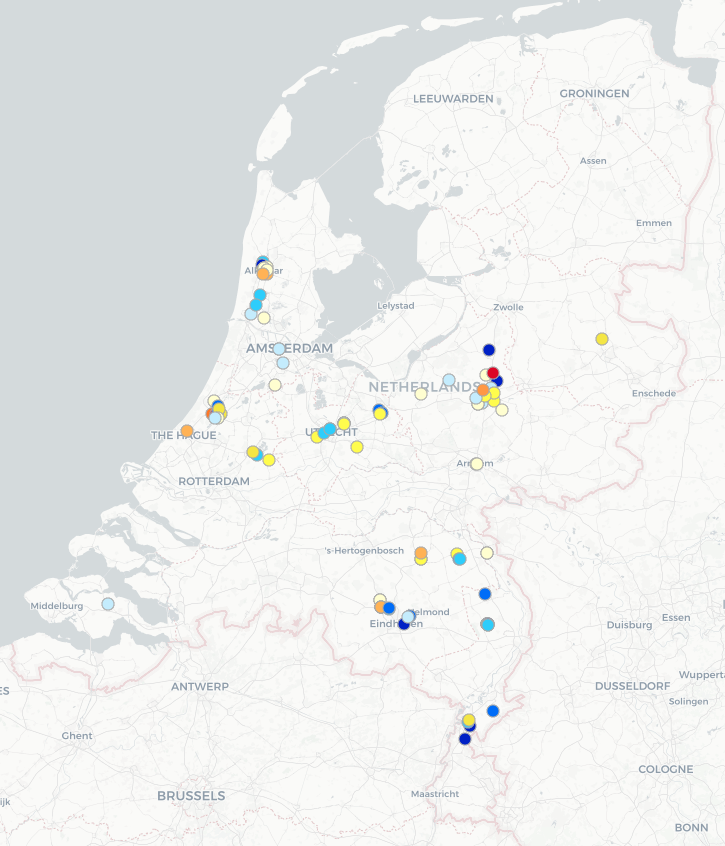 Intro: zelf geluid meten
Citizen Science
Techniek beter en goedkoper
Democratisering van data
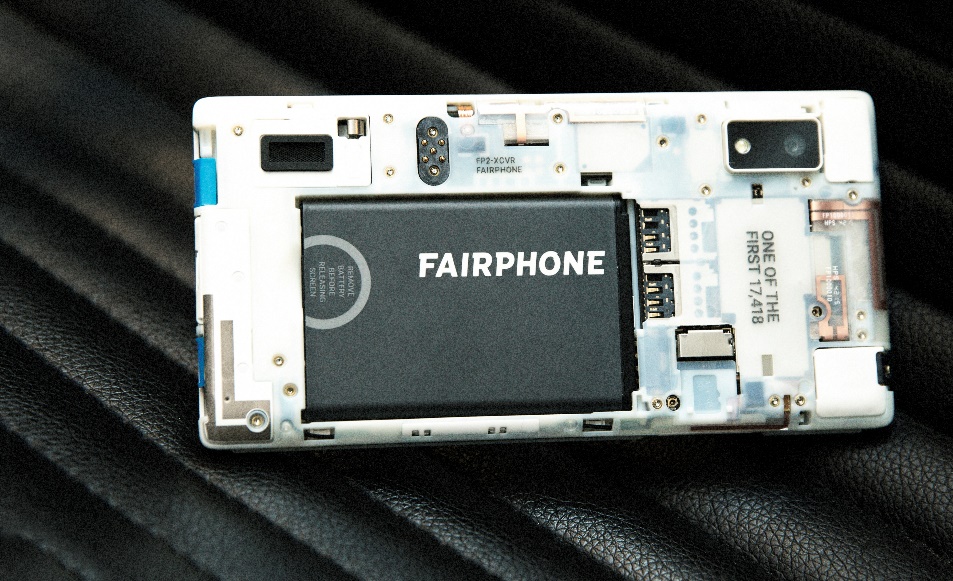 samenmeten.rivm.nl
6
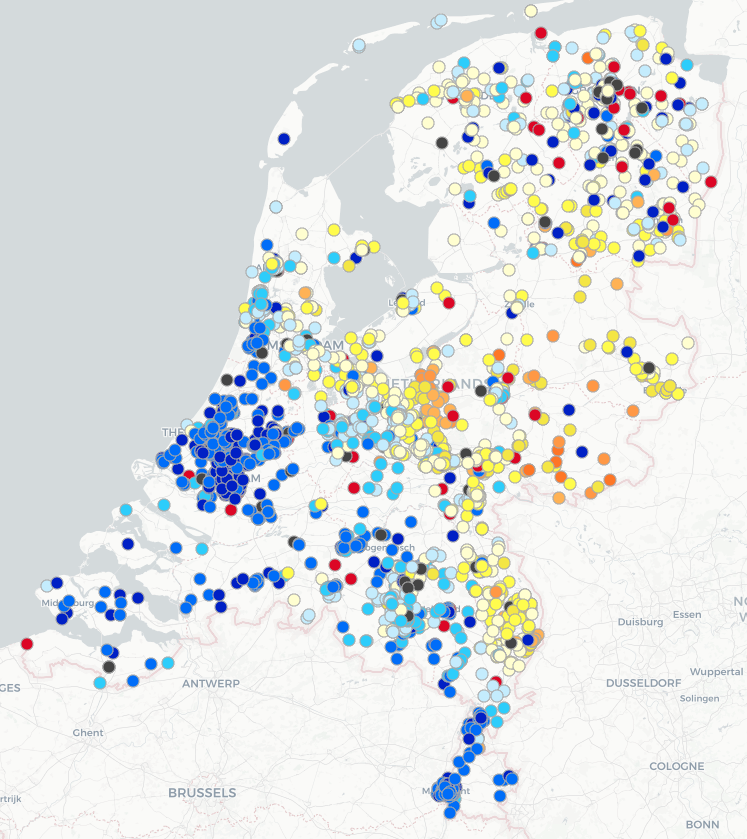 Intro: zelf geluid meten
Citizen Science
Techniek beter en goedkoper
Democratisering van data
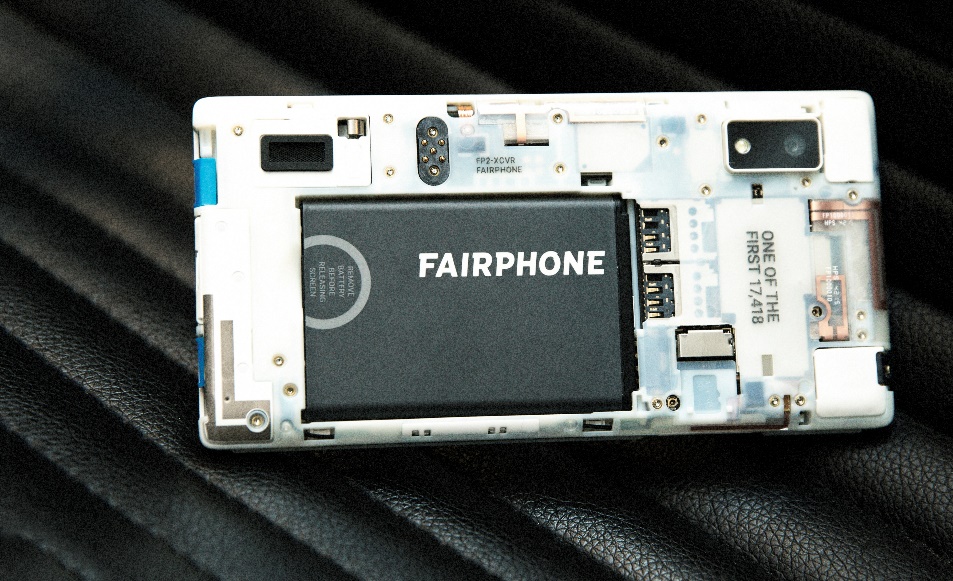 samenmeten.rivm.nl
7
Citizen science en geluid
Achtergrond
Smartphones
Zelfbouwgeluidmeters
Meetdoelen
CS belevingsonderzoek
Samenvatting
8
samenmeten.rivm.nl
Smartphones: nauwkeurigheid
Frequenties 
Geluidniveaus
9
samenmeten.rivm.nl
Smartphones: nauwkeurigheid
Frequenties √
Geluidniveaus
10
samenmeten.rivm.nl
Smartphones: nauwkeurigheid
Frequenties √
Geluidniveaus ?
11
samenmeten.rivm.nl
Smartphones: nauwkeurigheid
Frequenties √
Geluidniveaus ?
Kalibratie
Microfoon/processing/app
12
samenmeten.rivm.nl
Smartphones: nauwkeurigheid
Frequenties √
Geluidniveaus ?
Kalibratie
Microfoon/processing/app
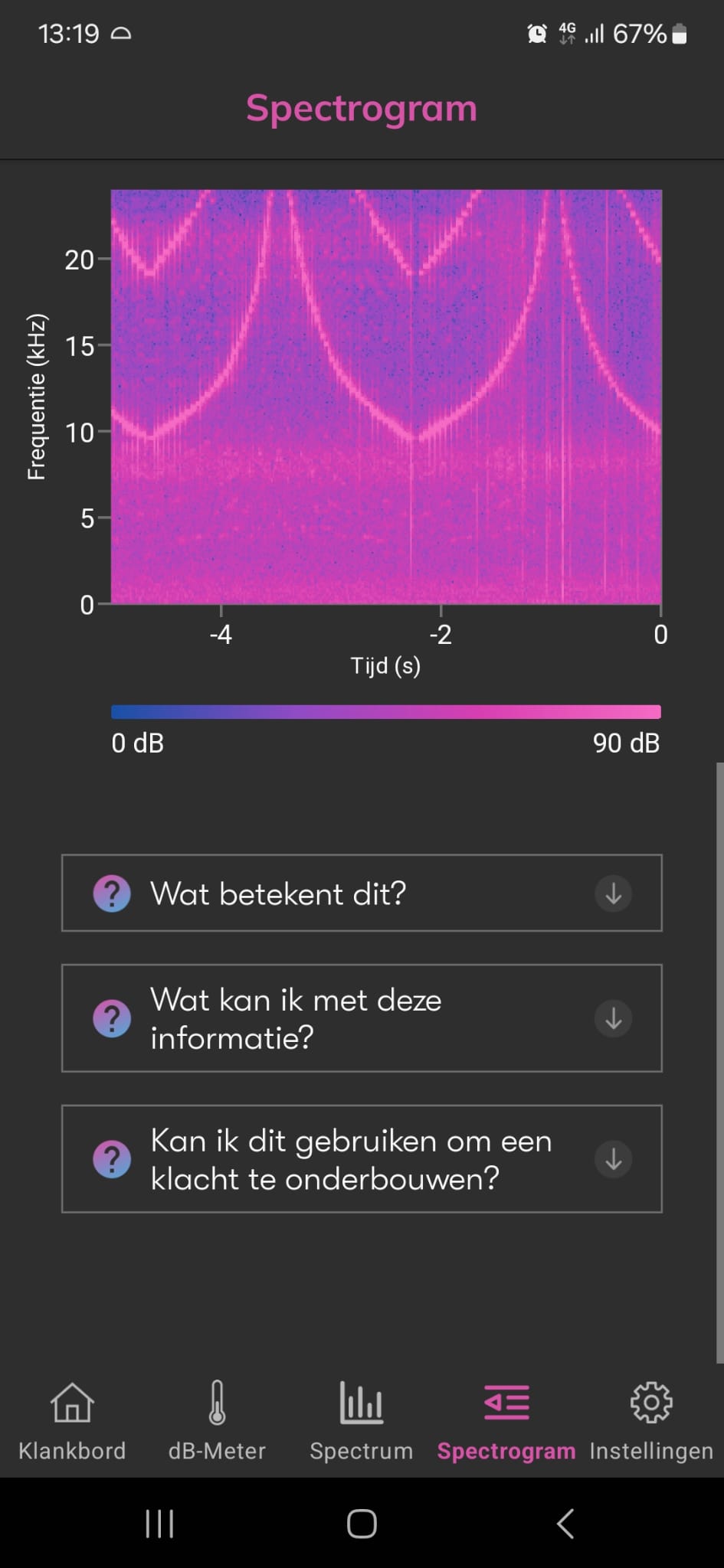 13
[Speaker Notes: kattenverjager]
samenmeten.rivm.nl
Smartphones: LFG meten met iphones
Laagfrequent geluid (LFG)
<= 100 Hz
GGD pilot 2024
Gehinderde meet zelf
LFG aanwezig?
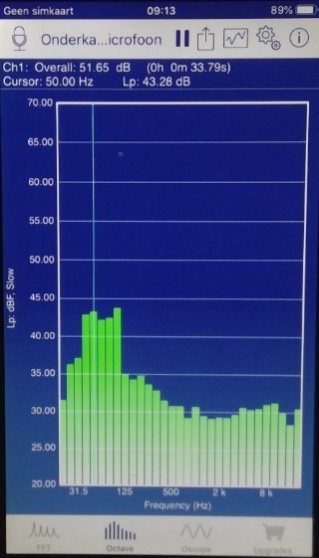 14
samenmeten.rivm.nl
Smartphones: Nationale Geluidmeetdag
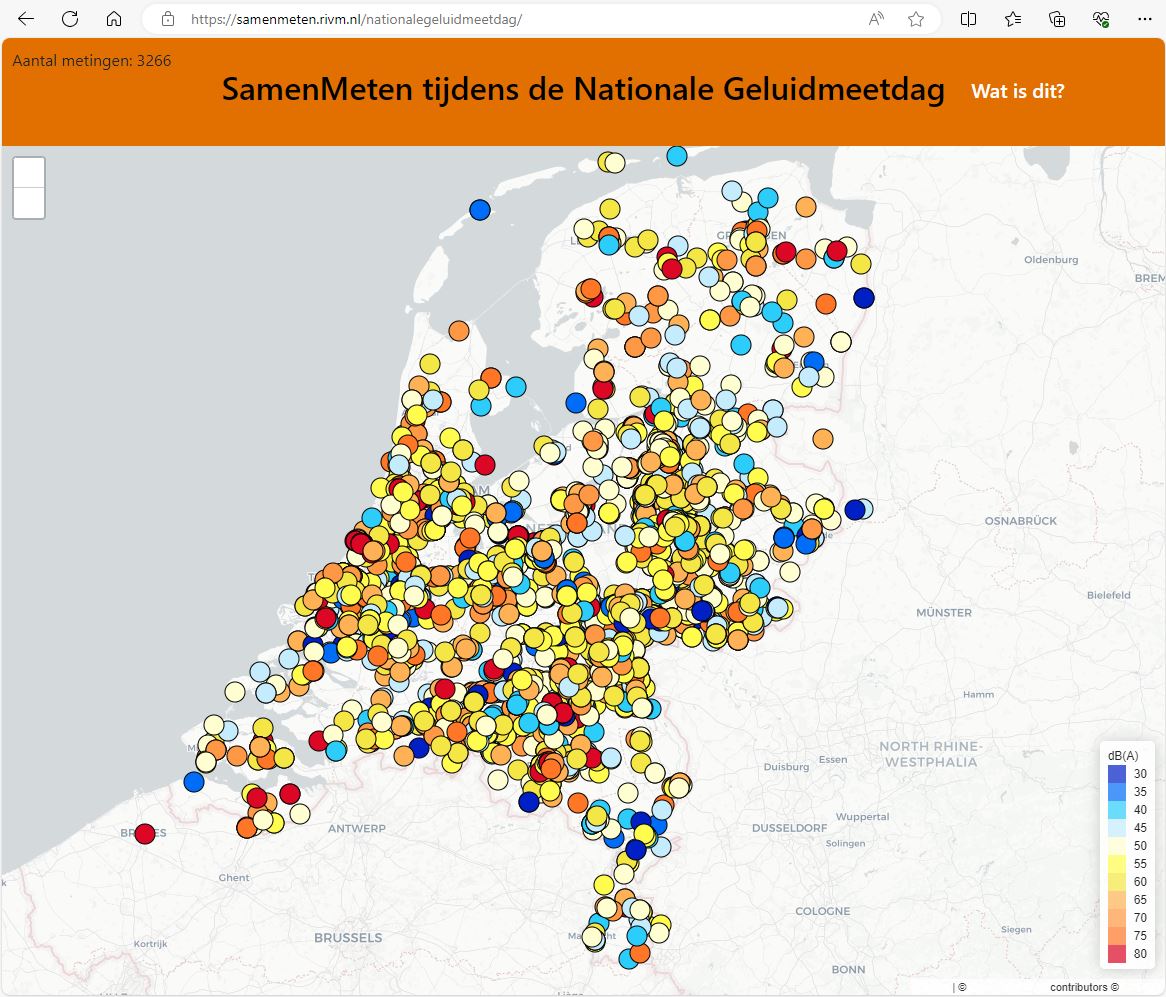 24 april 2024
Smartphone App Klankbord 
3000 metingen
15
samenmeten.rivm.nl
Smartphones: Nationale Geluidmeetdag
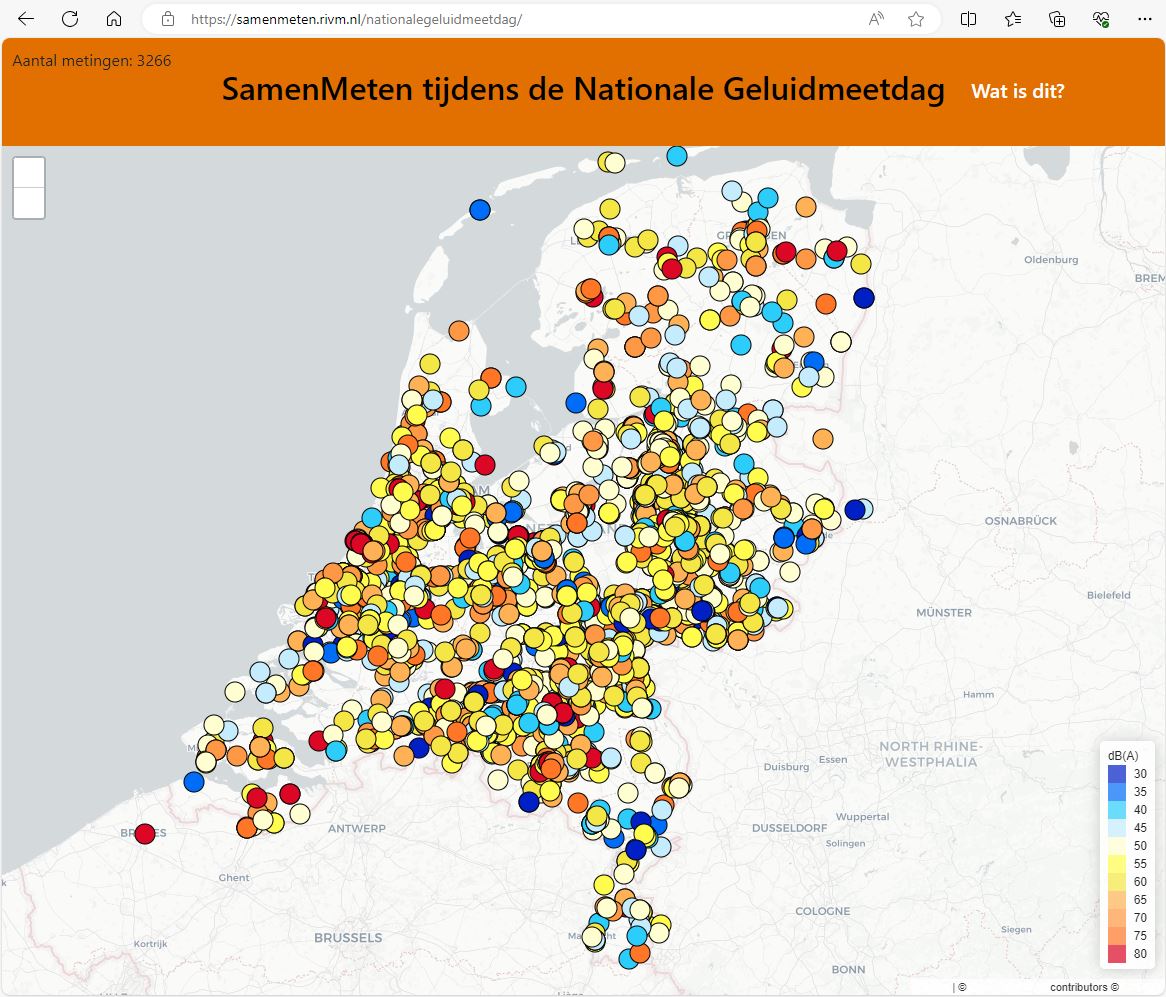 24 april 2024
Smartphone App Klankbord 
3000 metingen 
Geluidniveaus
16
samenmeten.rivm.nl
Smartphones: Nationale Geluidmeetdag
24 april 2024
Smartphone App Klankbord 
3000 metingen 
Geluidniveaus






App: https://www.nationalegeluidmeetdag.nl/app/
Metingen: https://samenmeten.rivm.nl/nationalegeluidmeetdag/
17
samenmeten.rivm.nl
Smartphones: Nationale Geluidmeetdag
24 april 2024
Smartphone App Klankbord 
3000 metingen 
Geluidniveaus
Beleving





App: https://www.nationalegeluidmeetdag.nl/app/
Metingen: https://samenmeten.rivm.nl/nationalegeluidmeetdag/
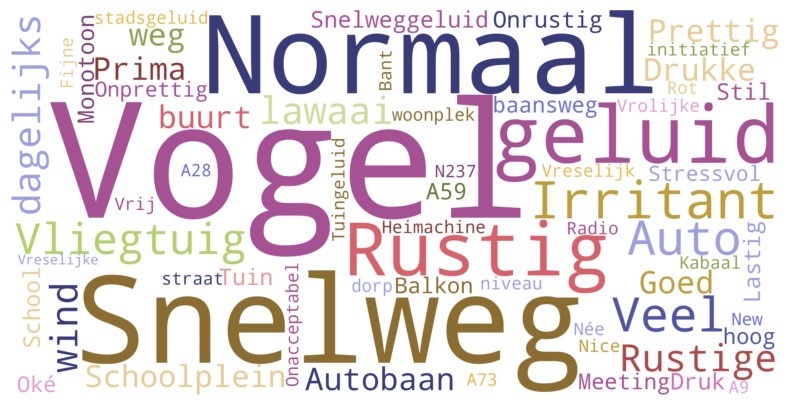 18
Citizen science en geluid
Achtergrond
Smartphones
Zelfbouwgeluidmeters
Meetdoelen
CS belevingsonderzoek
Samenvatting
19
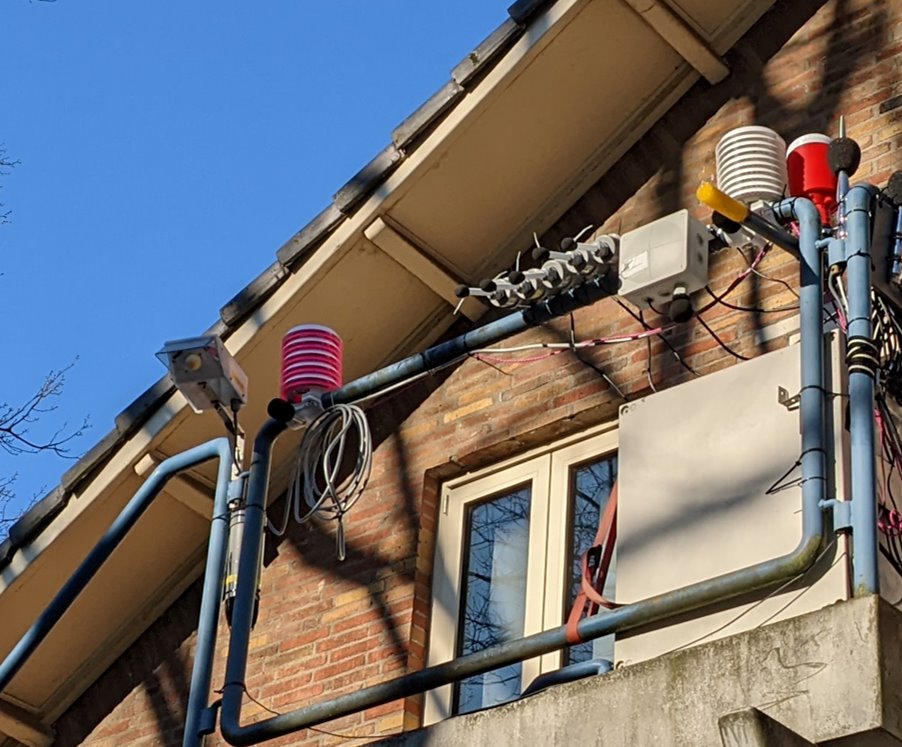 Zelfbouwgeluidmeters:getest
DIY geluidmeters
Praktijksituatie
Referentie: klasse 1
Ruim 6 maanden
20
[Speaker Notes: * Meetresultaten openbaar]
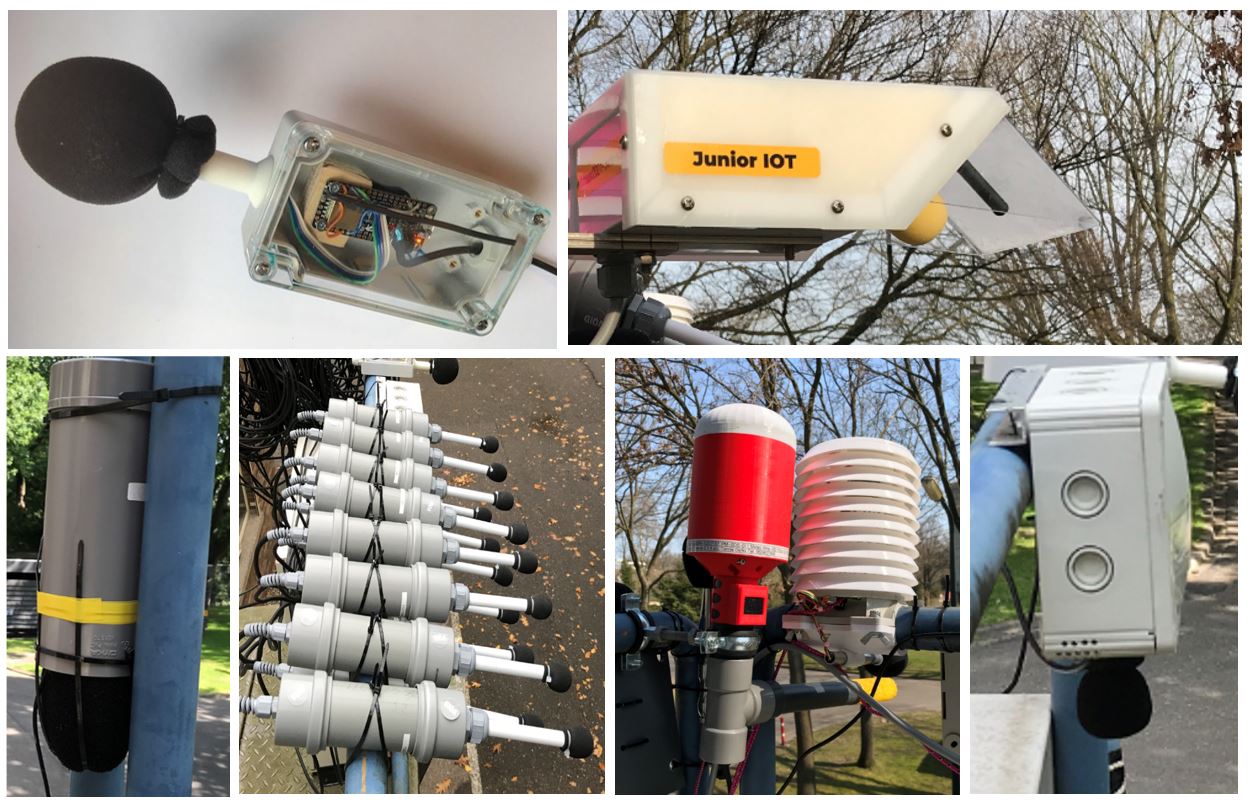 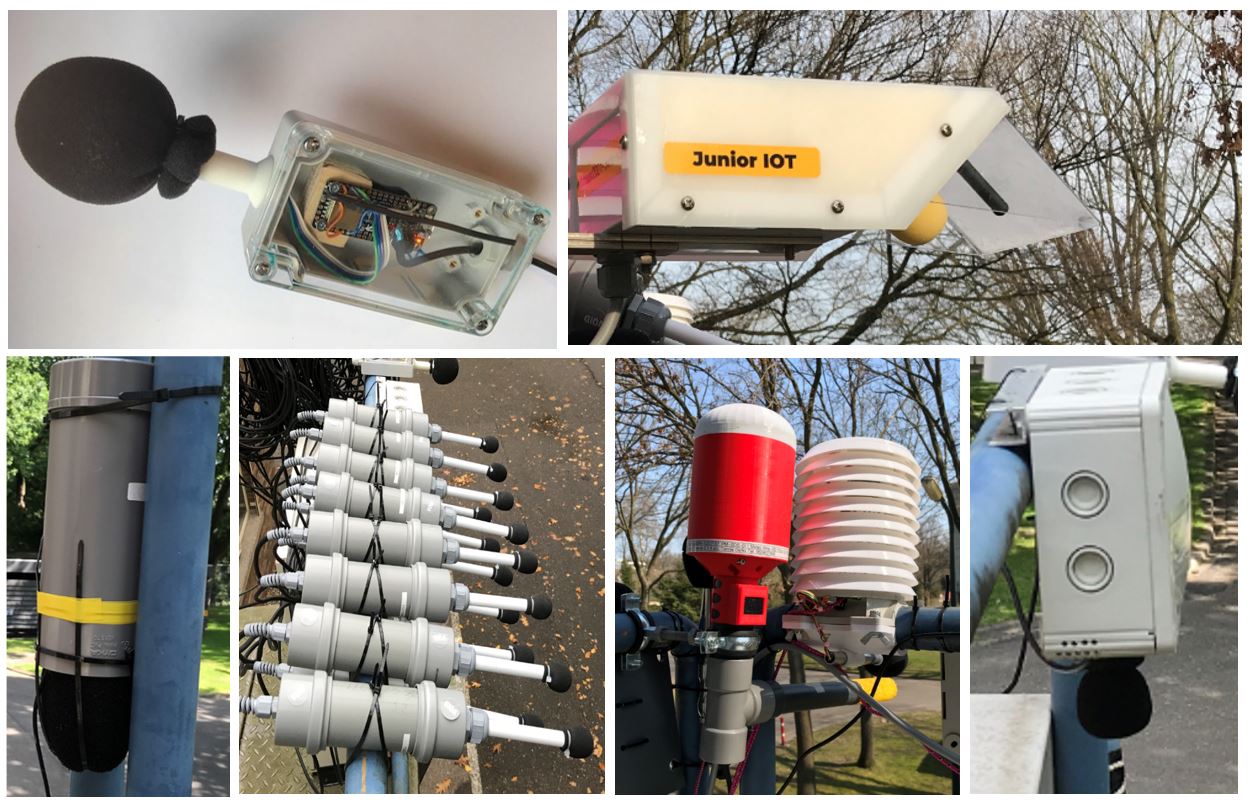 Deelnemende geluidmeters
Waag FutureLab
Hart van Alkmaar
WBBSVB
RIVM
Sensor.Community
21
[Speaker Notes: Waag: 
LoRa
Openbaar software & instructies]
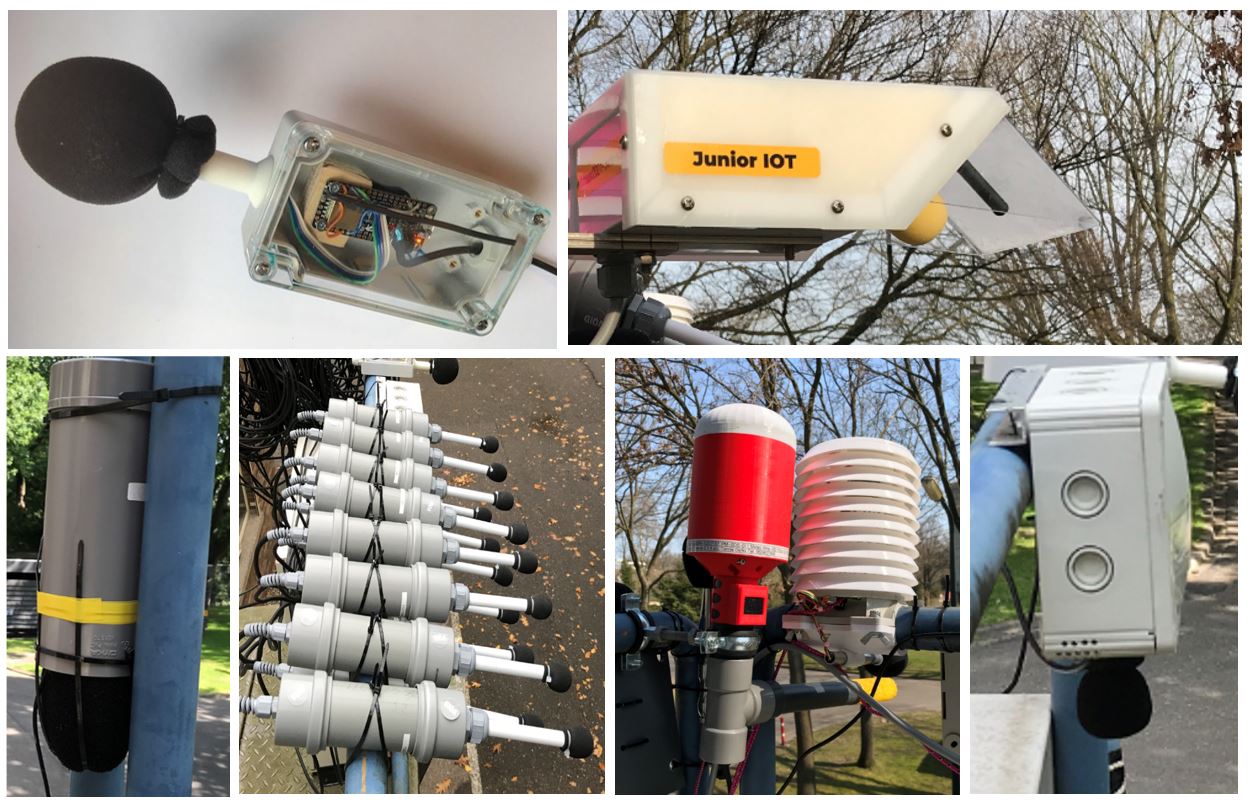 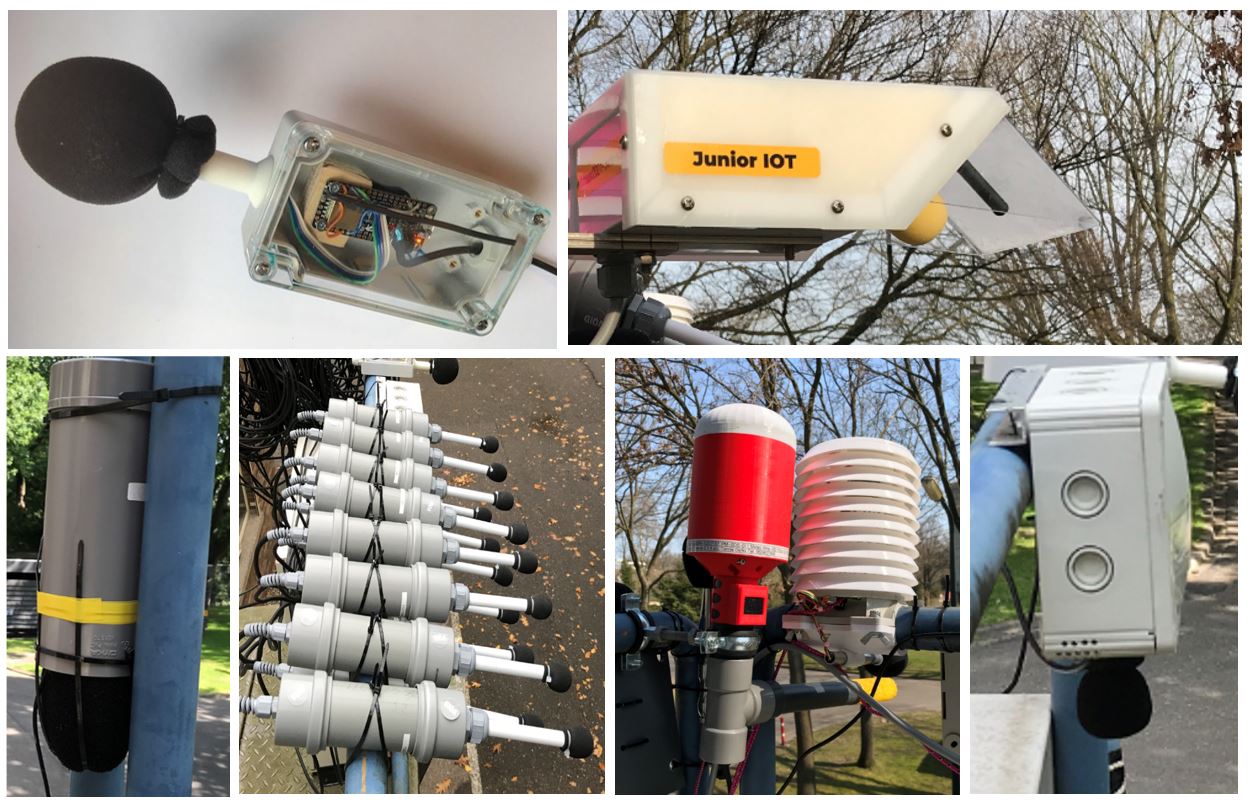 Deelnemende geluidmeters
Waag FutureLab
Hart van Alkmaar
WBBSVB
RIVM
Sensor.Community
22
[Speaker Notes: HvA samenwerking Junior IoT
Veel zorg zelf ontworpen analoge signaalverwerking
Andere milieufactoren: temp, luchtdr, lux, ea]
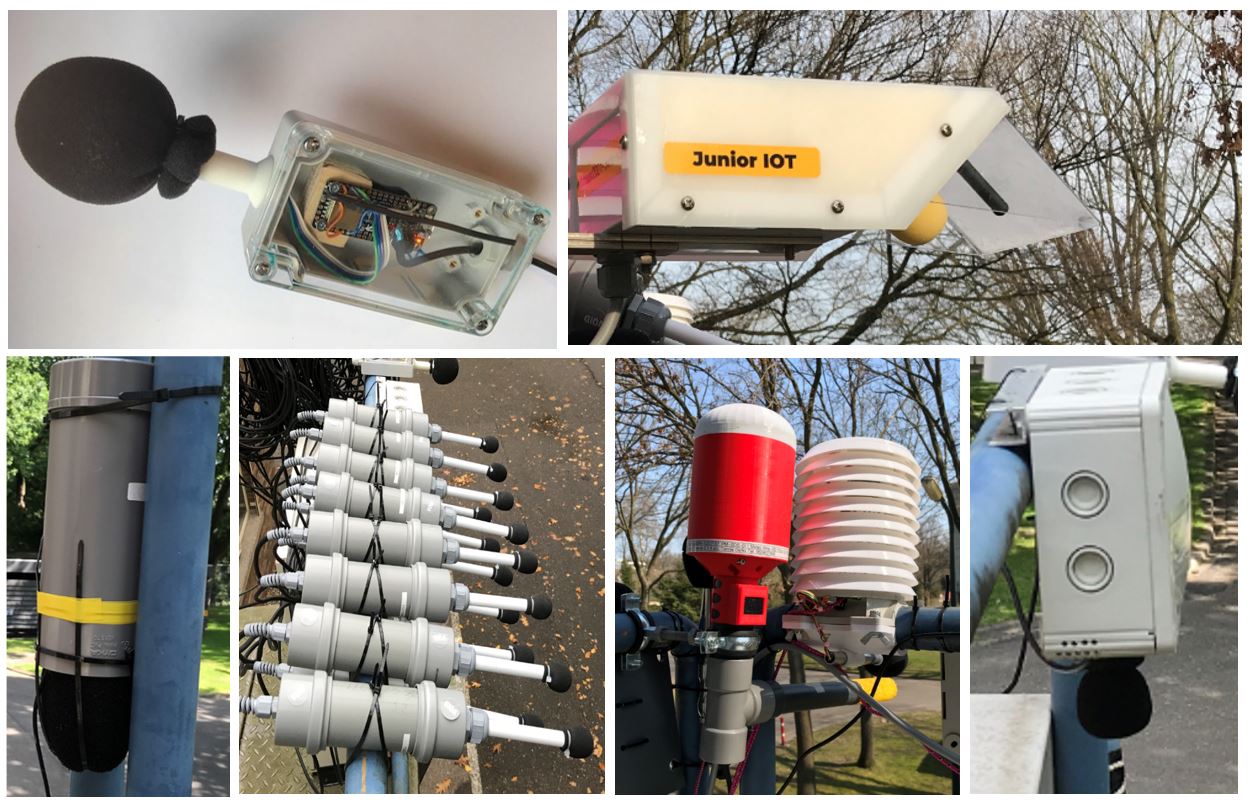 Deelnemende geluidmeters
Waag FutureLab
Hart van Alkmaar
WBBSVB
RIVM
Sensor.Community
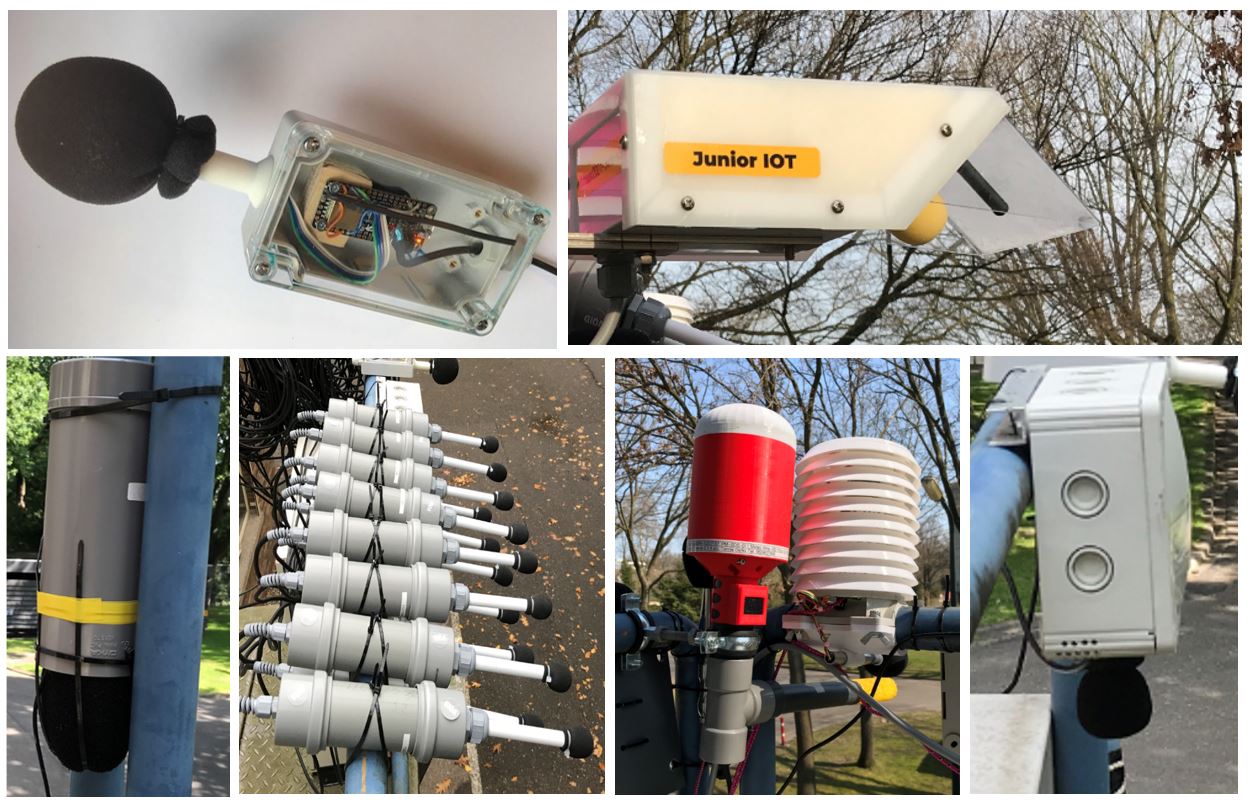 23
[Speaker Notes: Wij Bouwen Betaalbare Sensoren Voor Burgers:
Veel functionaliteit
Patroonherkenning, audio, kalibratiemethode]
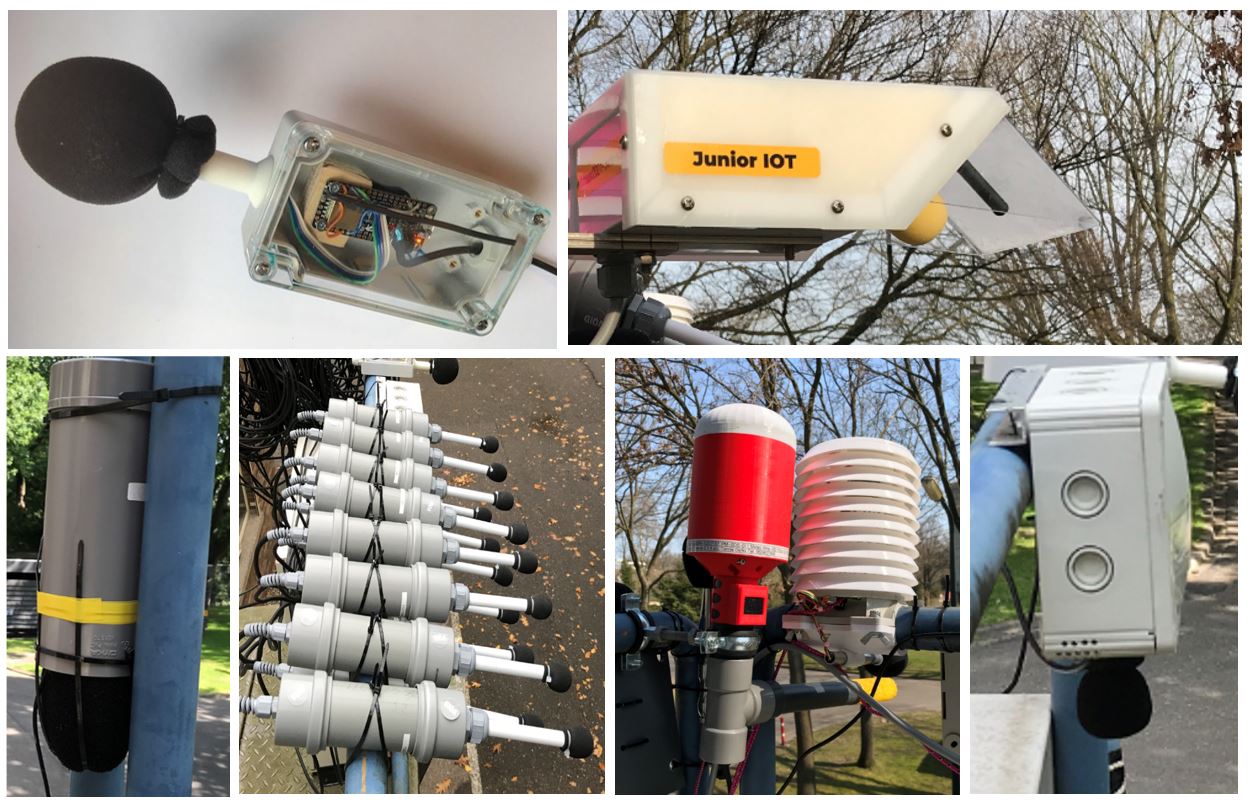 Deelnemende geluidmeters
Waag FutureLab
Hart van Alkmaar
WBBSVB
RIVM
Sensor.Community
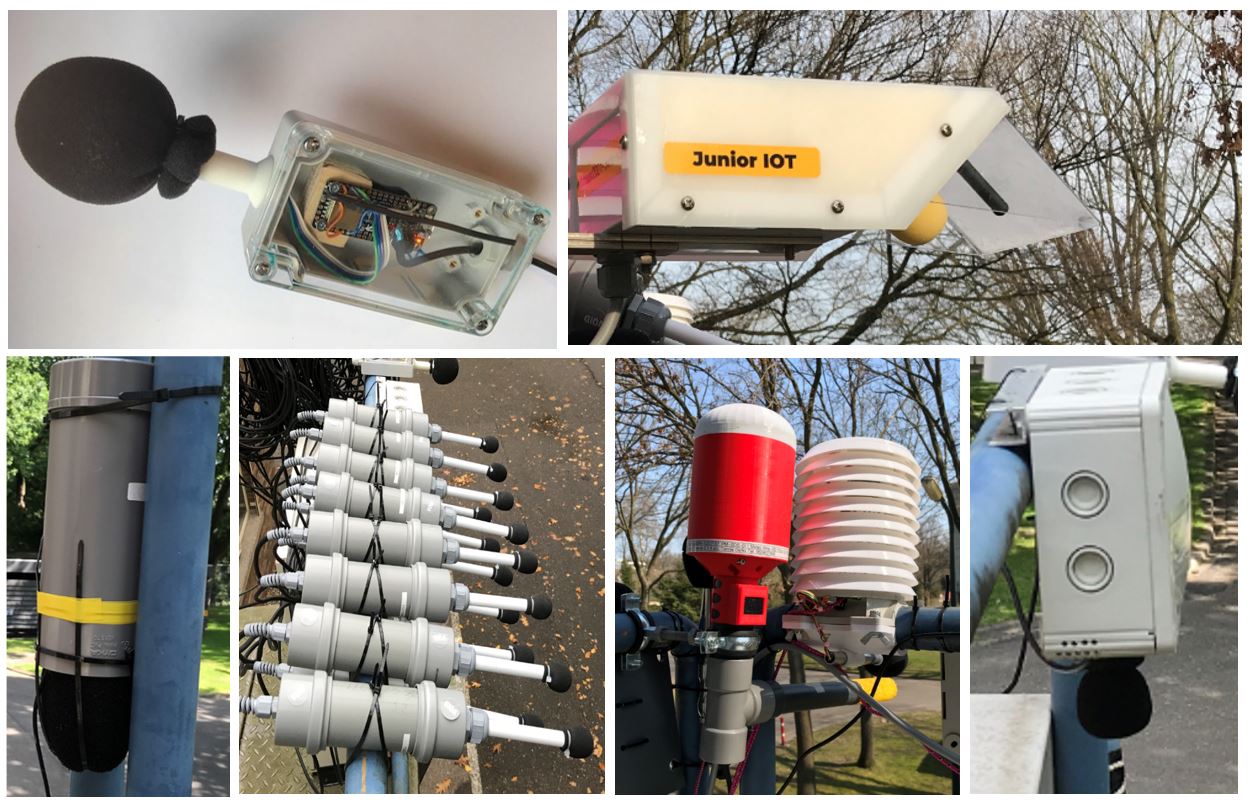 24
[Speaker Notes: RIVM: v CS onderzoek beleving LFG]
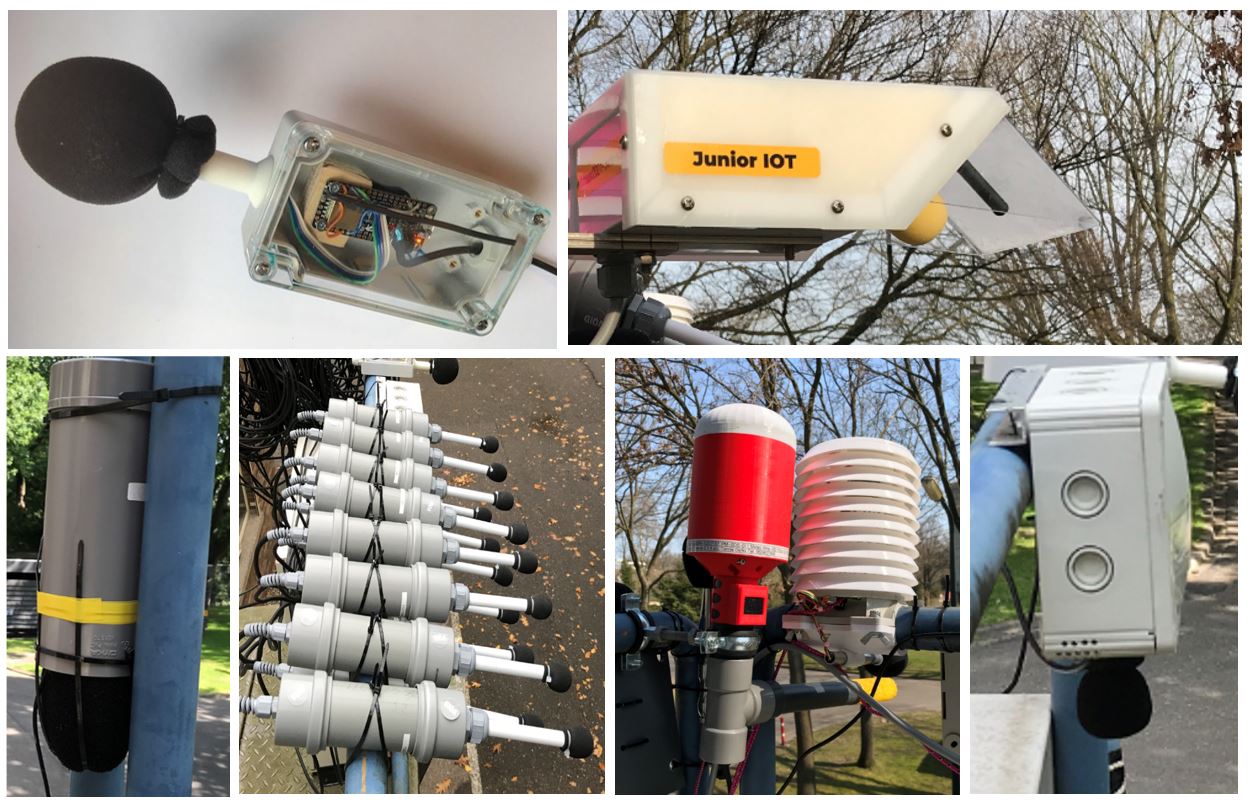 Deelnemende geluidmeters
Waag FutureLab
Hart van Alkmaar
WBBSVB
RIVM
Sensor.Community
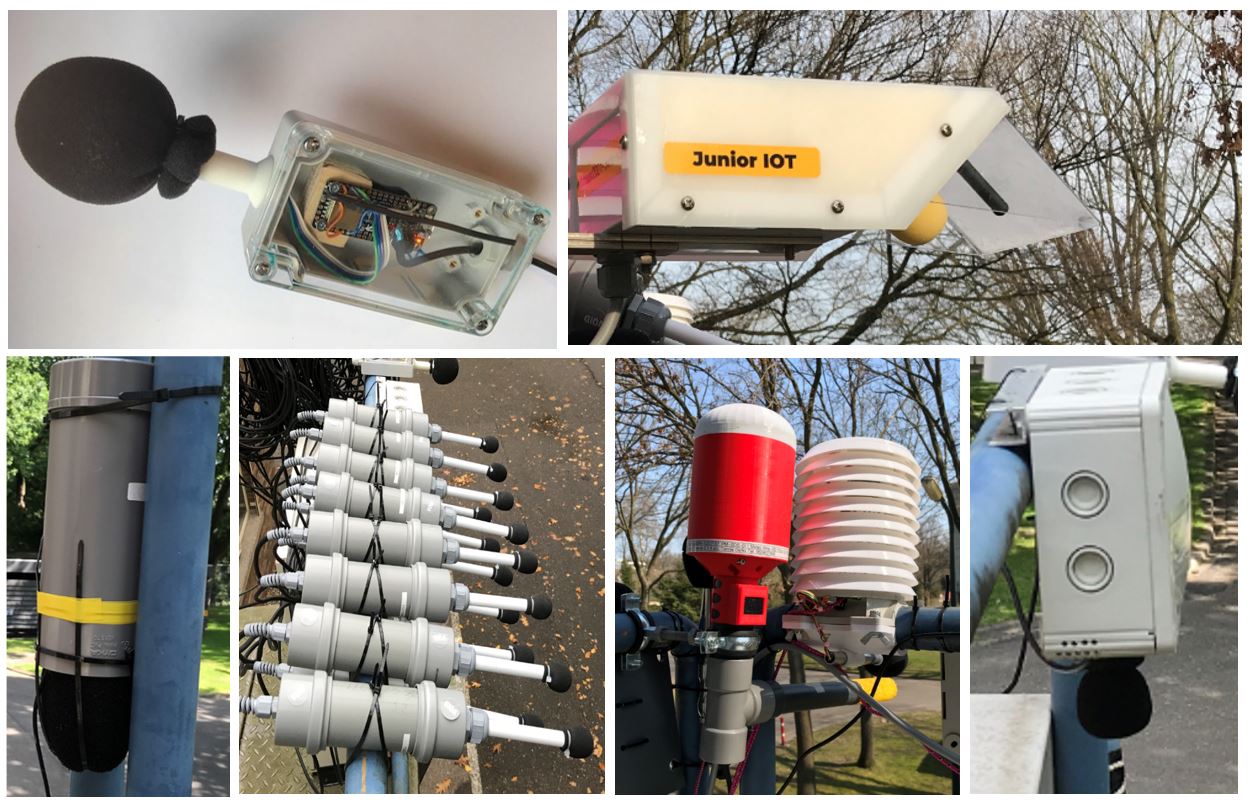 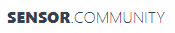 25
[Speaker Notes: Organisatie vrijwillligers
DR: Kalibratie metaal, 3d geprint, luchtkwaliteit
TD:  Zelfde, microfoon ver weg
LINX: 50 getest en gebruikt]
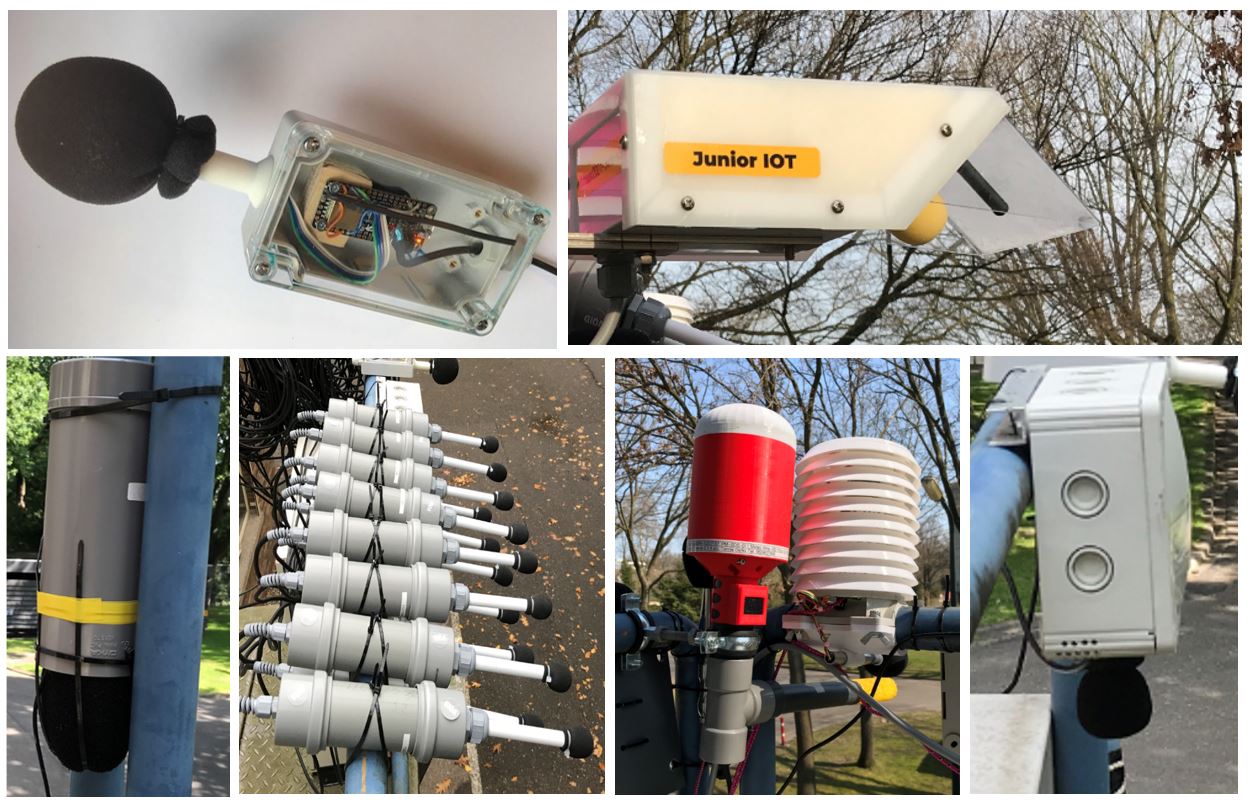 Deelnemende geluidmeters
Waag FutureLab
Hart van Alkmaar
WBBSVB
RIVM
Sensor.Community
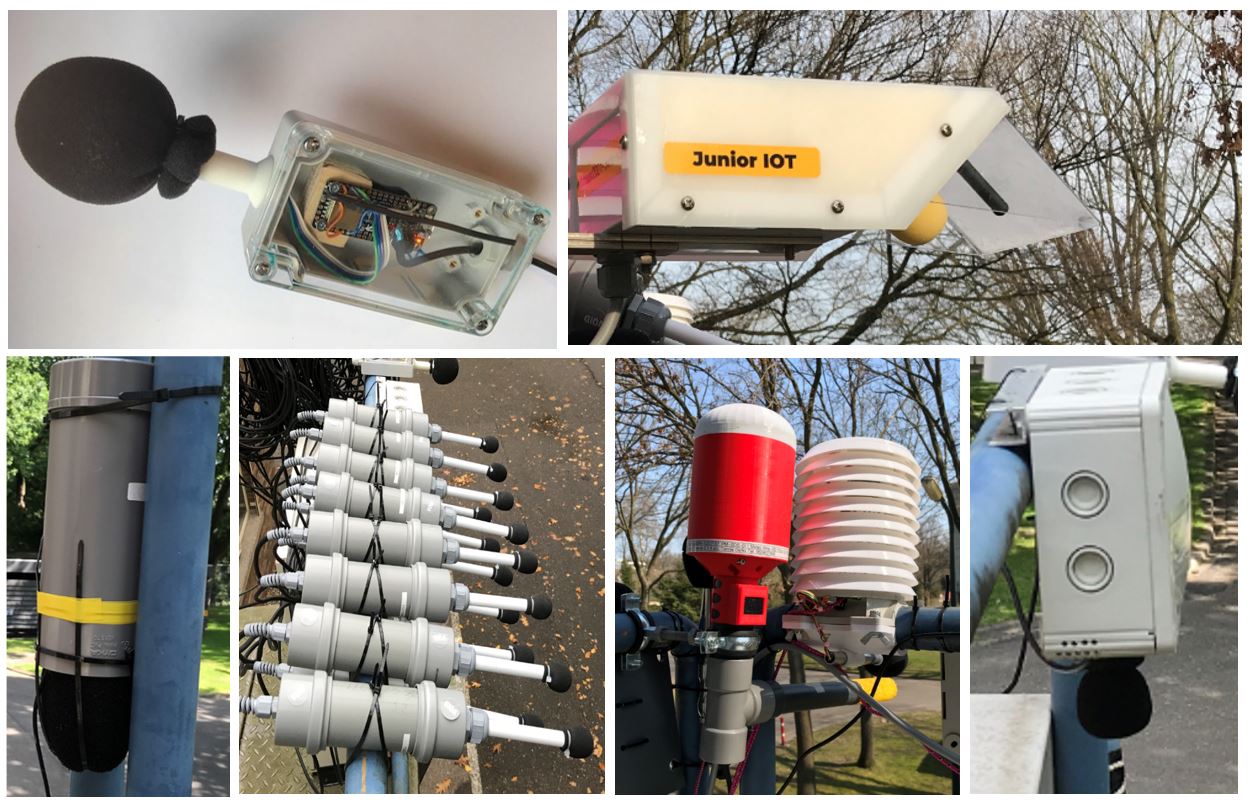 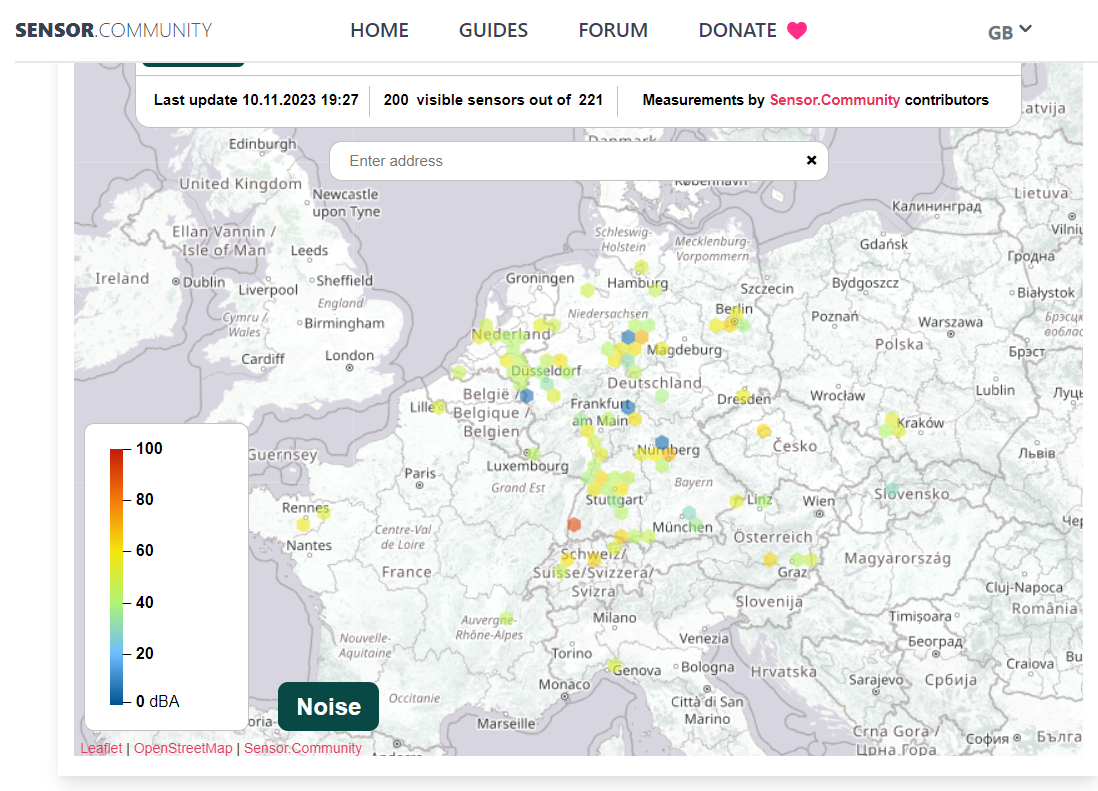 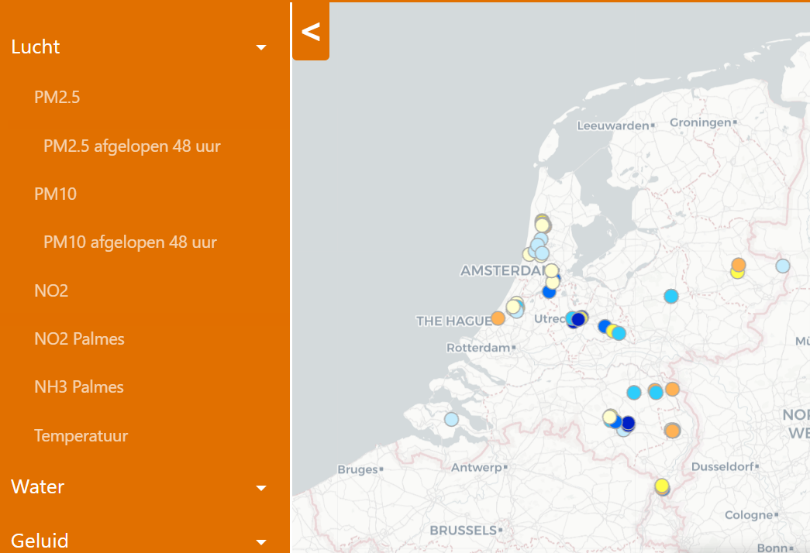 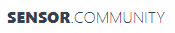 26
[Speaker Notes: Automatisch op kaart]
Demo geluidmetingen zelfbouwgeluidmeter
SamenMeten dataportaal
samenmeten.rivm.nl
27
[Speaker Notes: * Meetresultaten openbaar]
Stabiliteit en gebruik
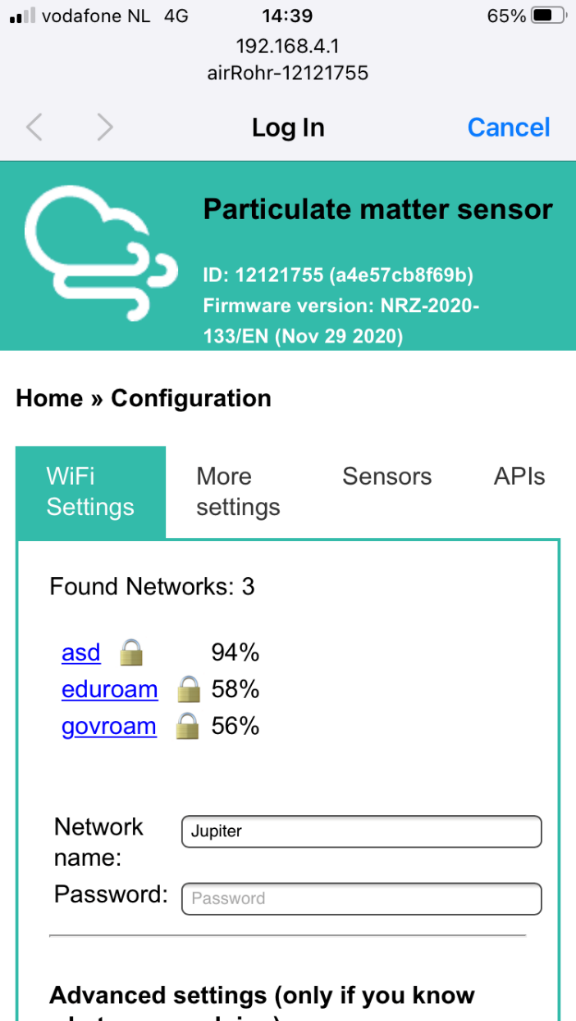 Alle blijven goed online
Verschillen in gebruiksgemak
28
Meetafwijking gemiddeld
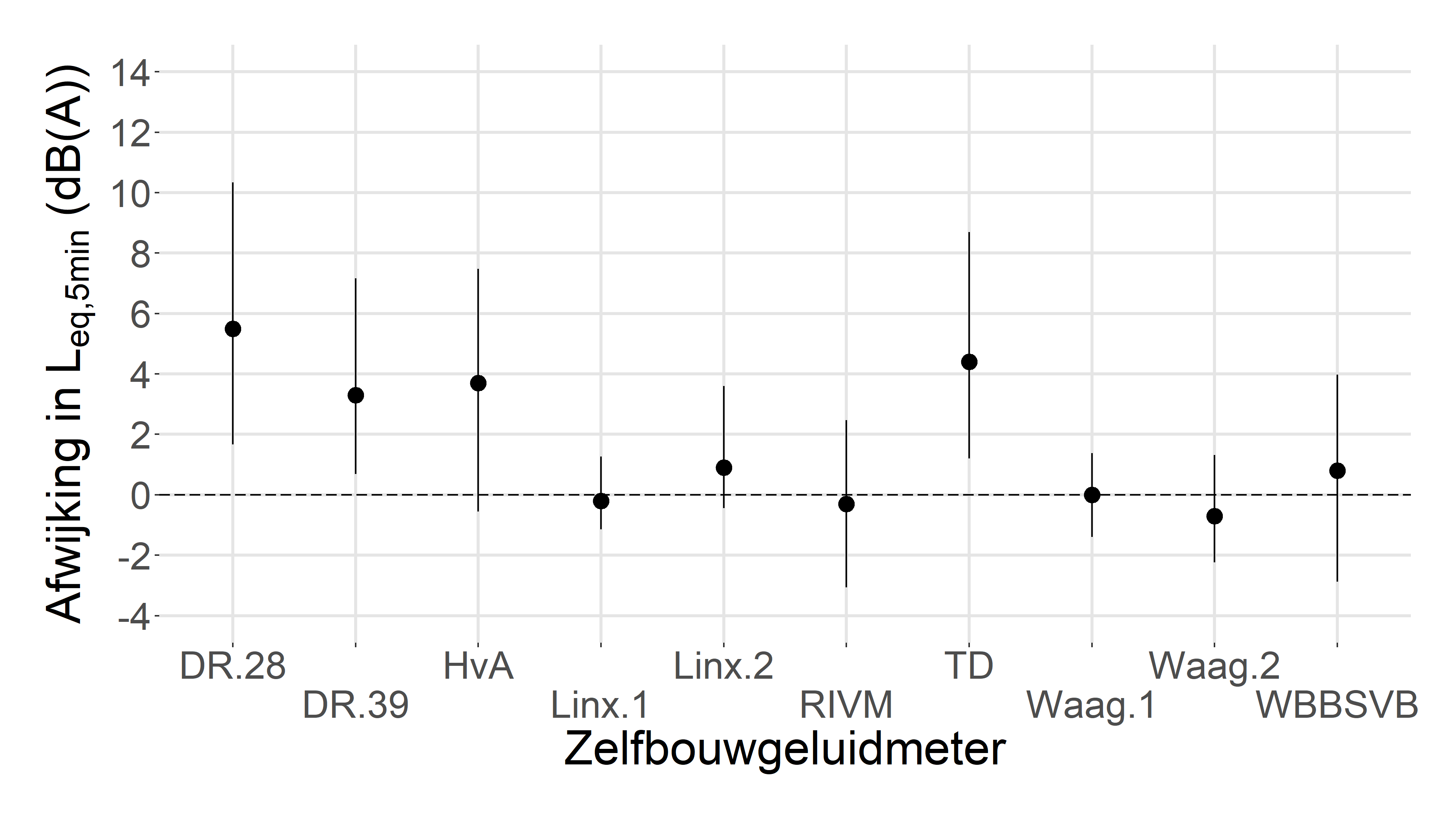 29
www.rivm.nl/publicaties/vergelijkende-metingen-met-betaalbare-zelfbouwgeluidmeters
[Speaker Notes: Laeq
5min
Zonder kalibratie
5% en 95% kwantielen]
Meetafwijking gemiddeld
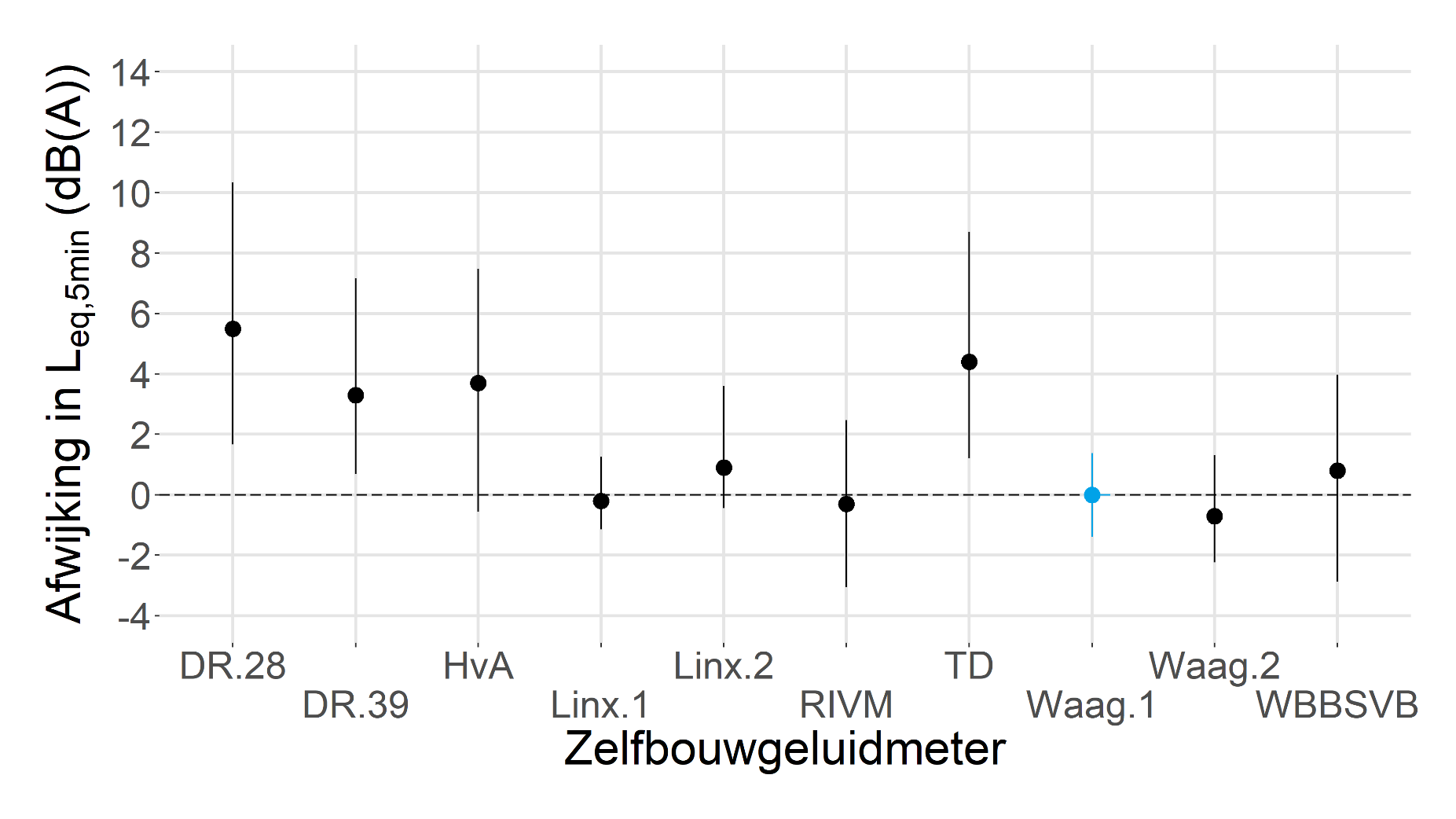 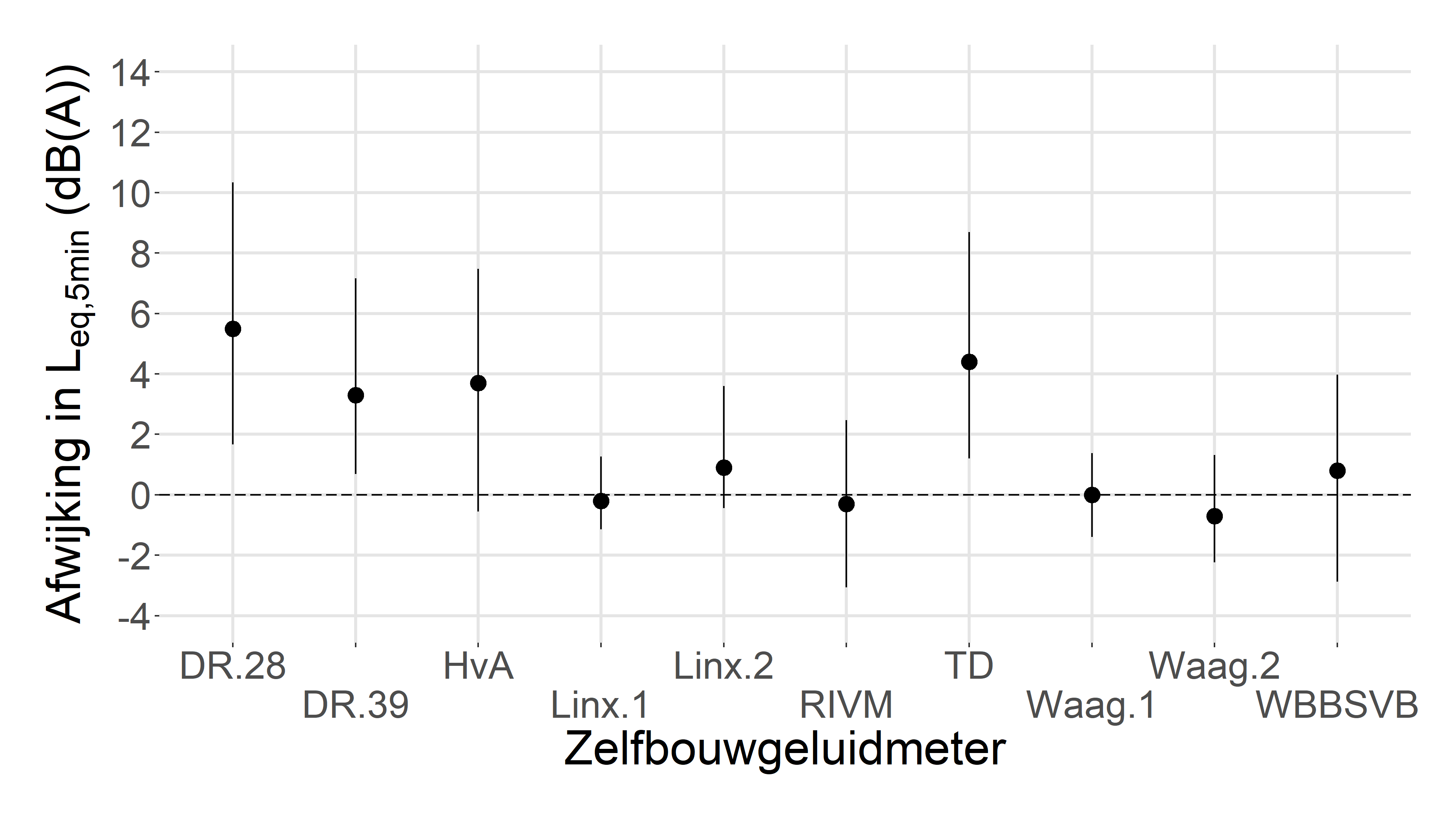 Heel goed!
30
www.rivm.nl/publicaties/vergelijkende-metingen-met-betaalbare-zelfbouwgeluidmeters
[Speaker Notes: Laeq
5min
5% en 95% kwantielen]
Meetafwijking gemiddeld
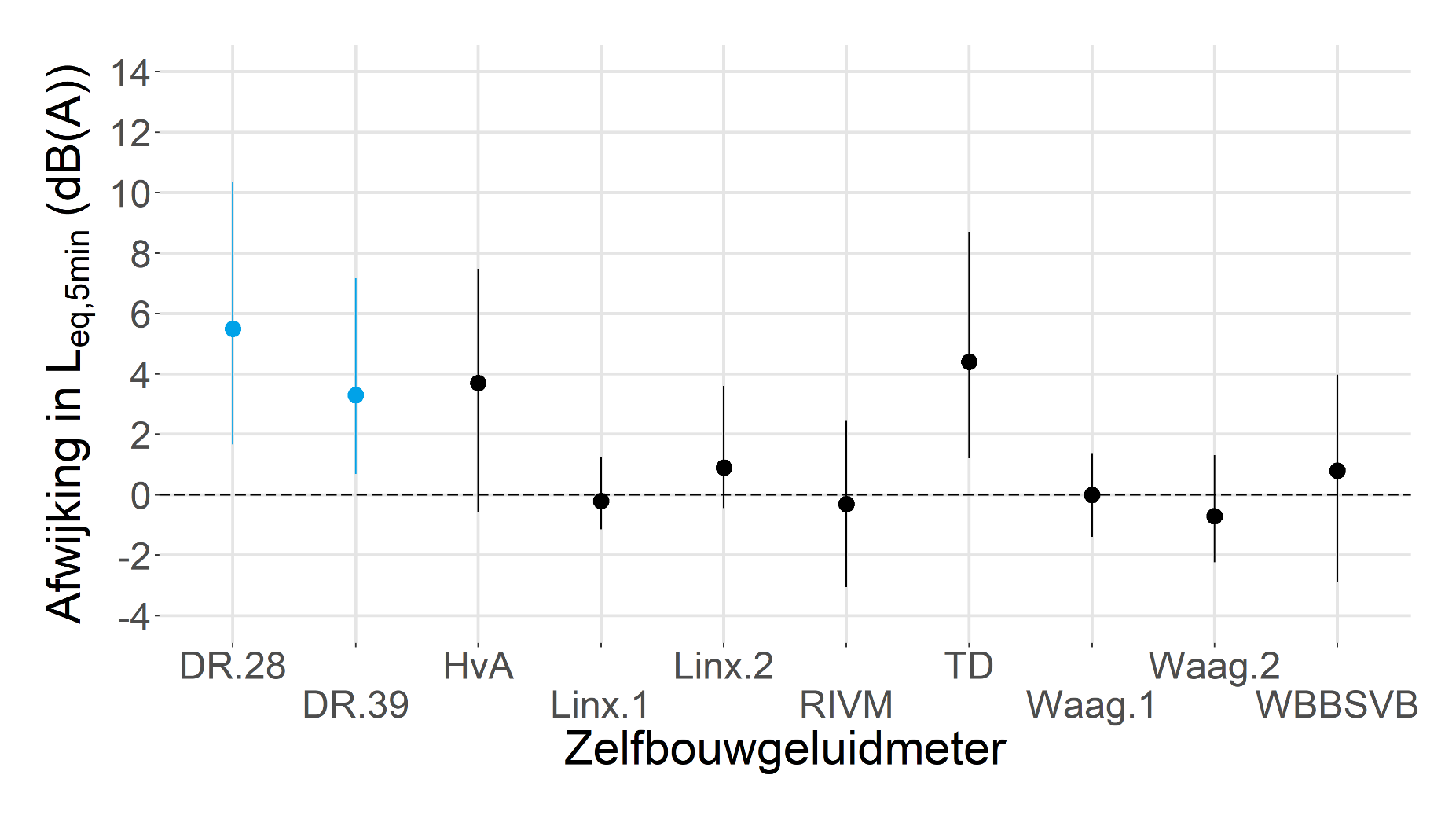 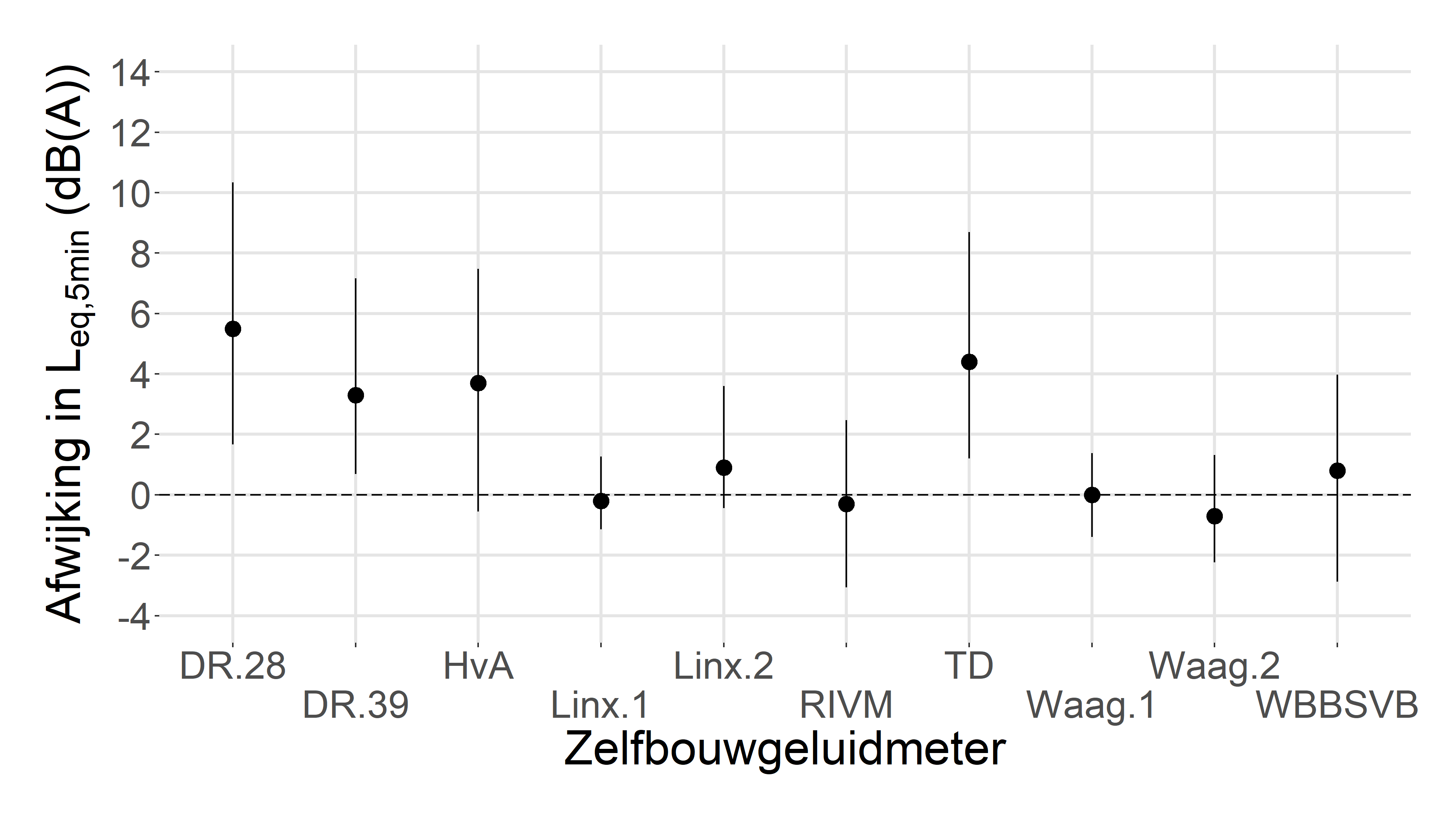 31
www.rivm.nl/publicaties/vergelijkende-metingen-met-betaalbare-zelfbouwgeluidmeters
[Speaker Notes: Laeq
5min
5% en 95% kwantielen]
Lange termijn patronen
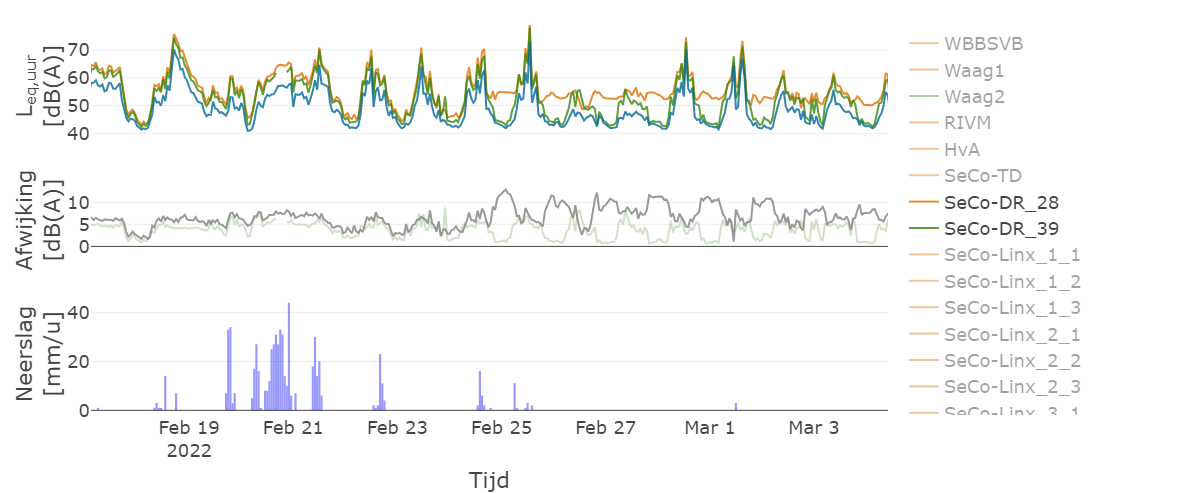 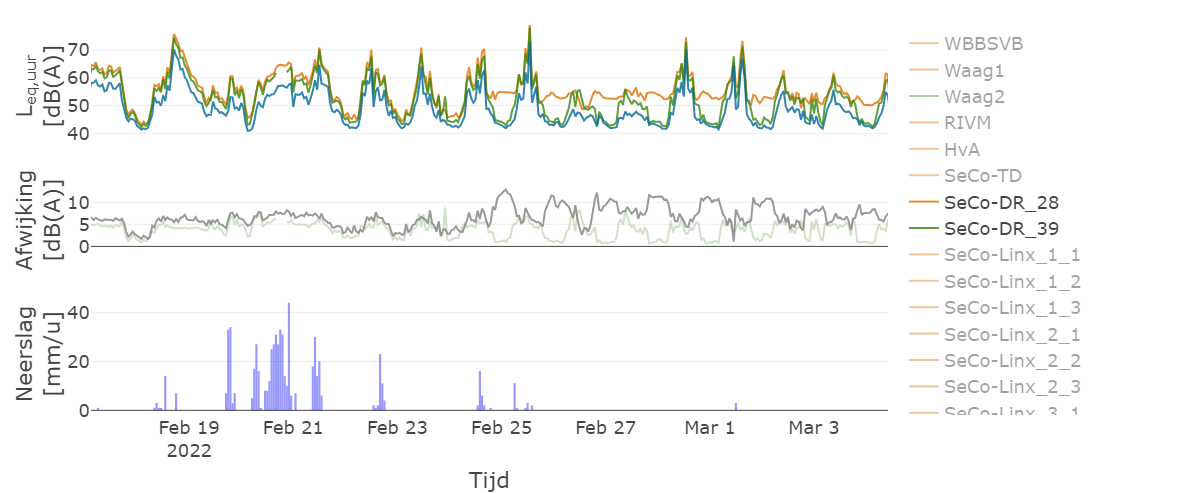 32
Lange termijn patronen
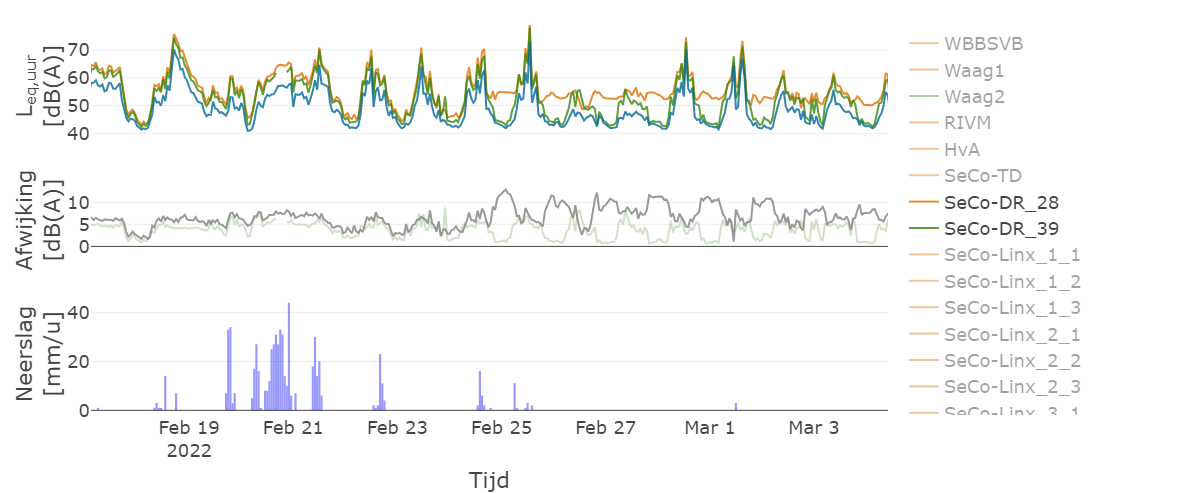 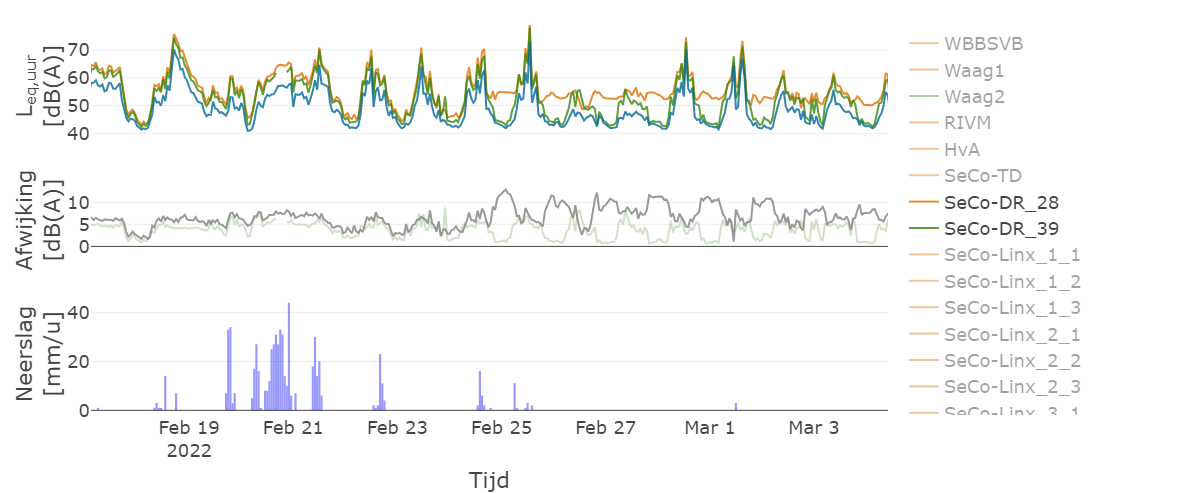 33
Invloed meteo
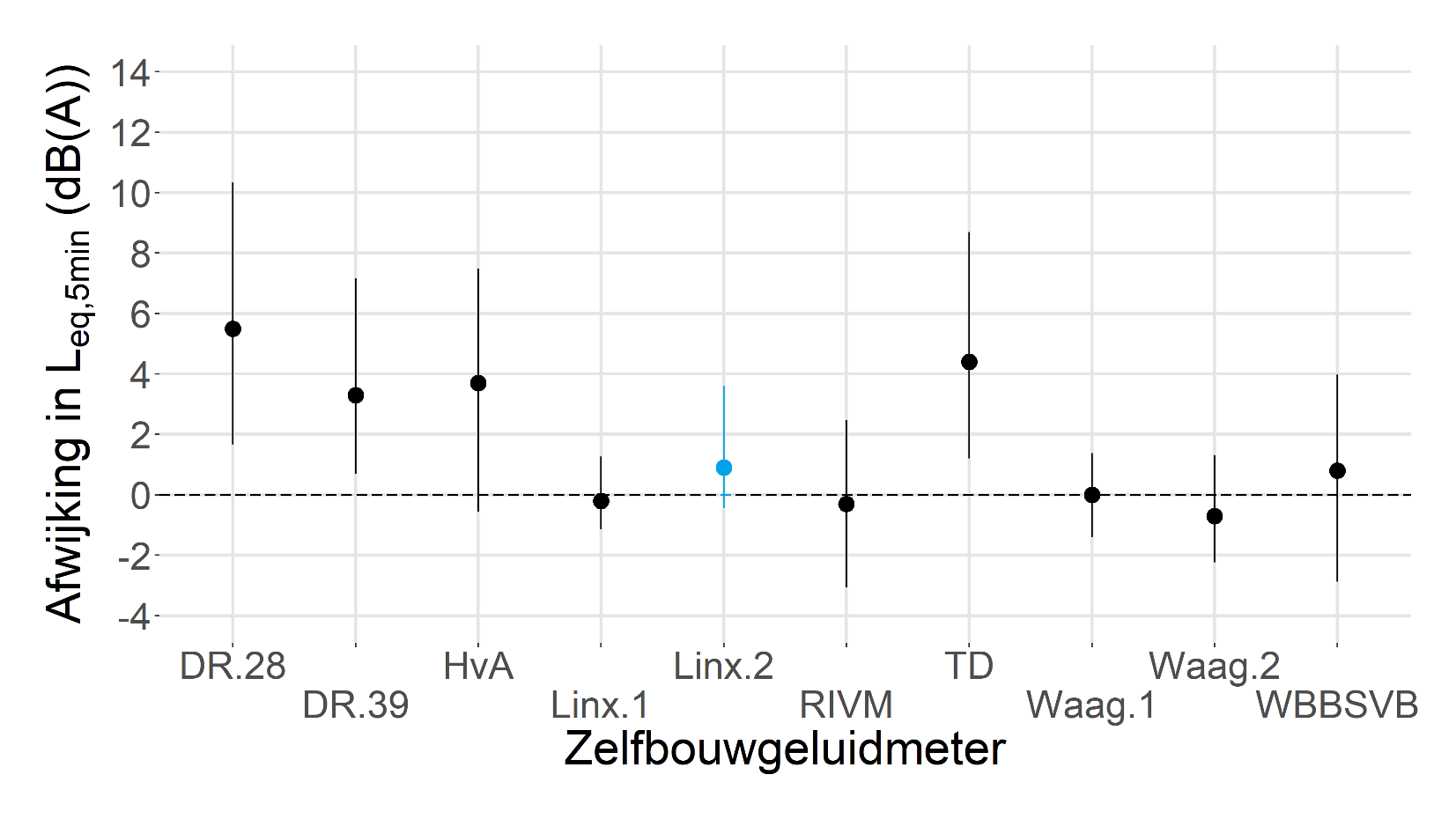 regen
34
[Speaker Notes: Laeq
5min
5% en 95% kwantielen]
Invloed meteo
35
[Speaker Notes: 14
Oplossing: 
Membraan
Waterdichte MEMS]
Lineariteit
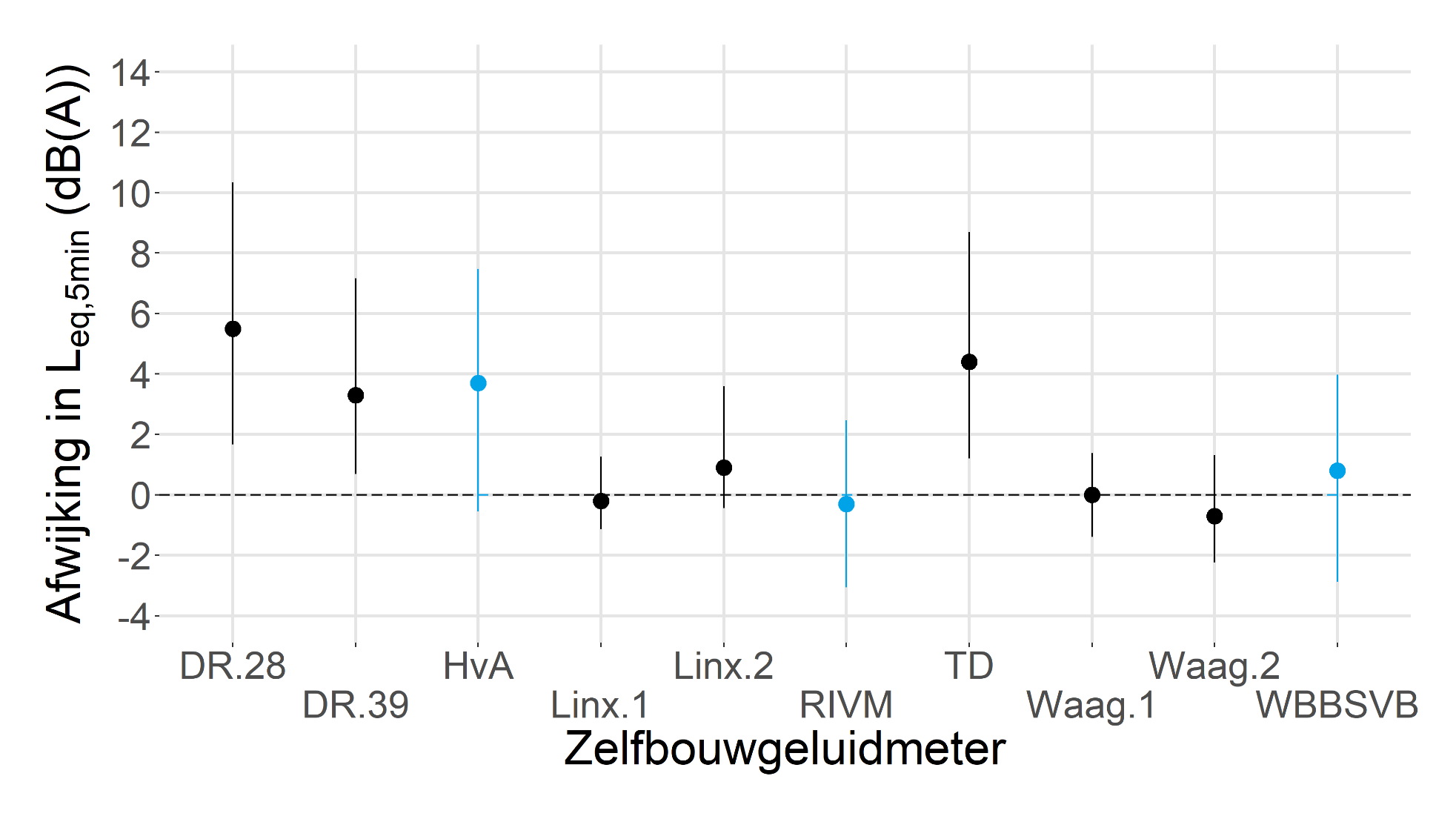 Electret
36
[Speaker Notes: Laeq
5min
5% en 95% kwantielen]
Lineariteit
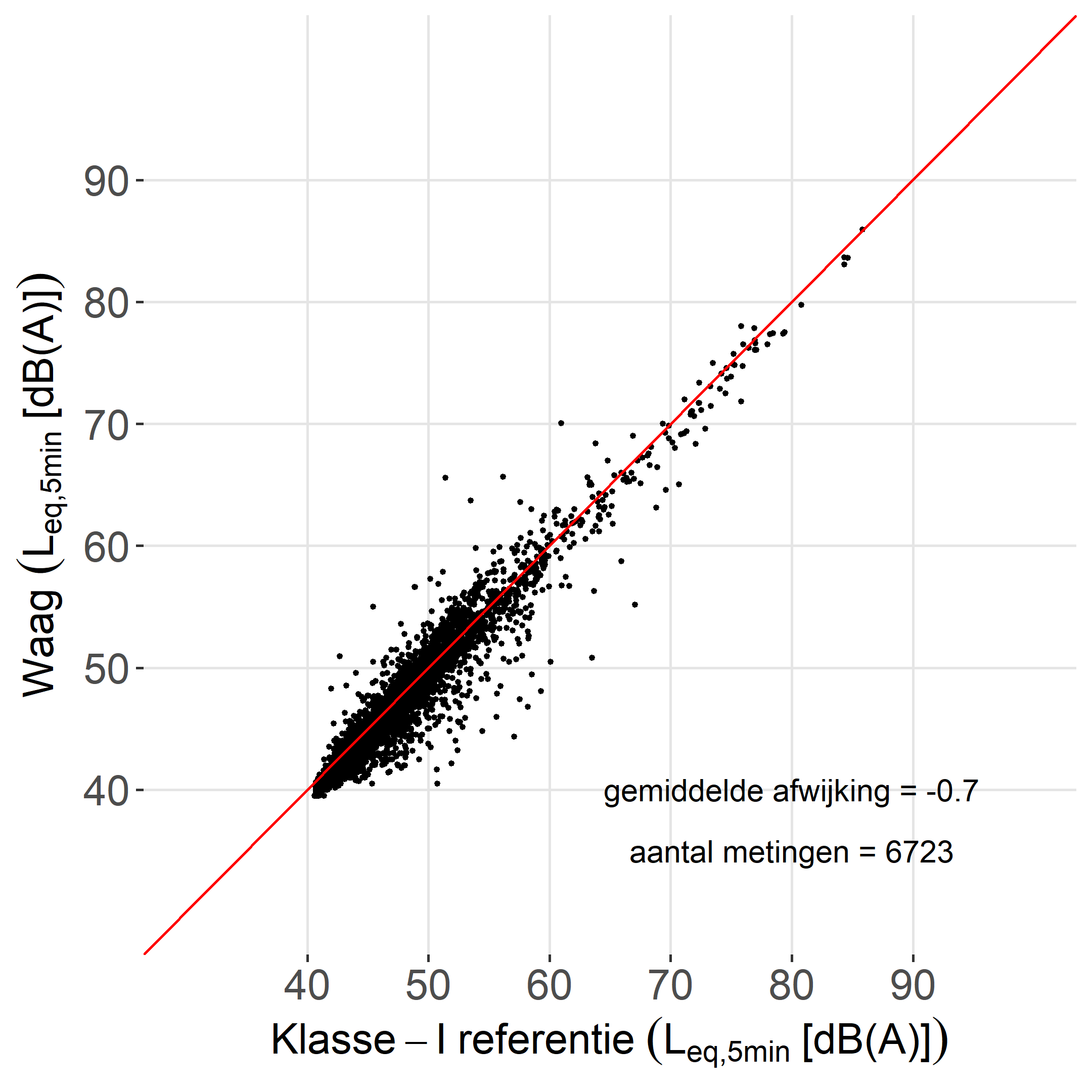 37
Electret                                                      MEMS
Tertsbanden
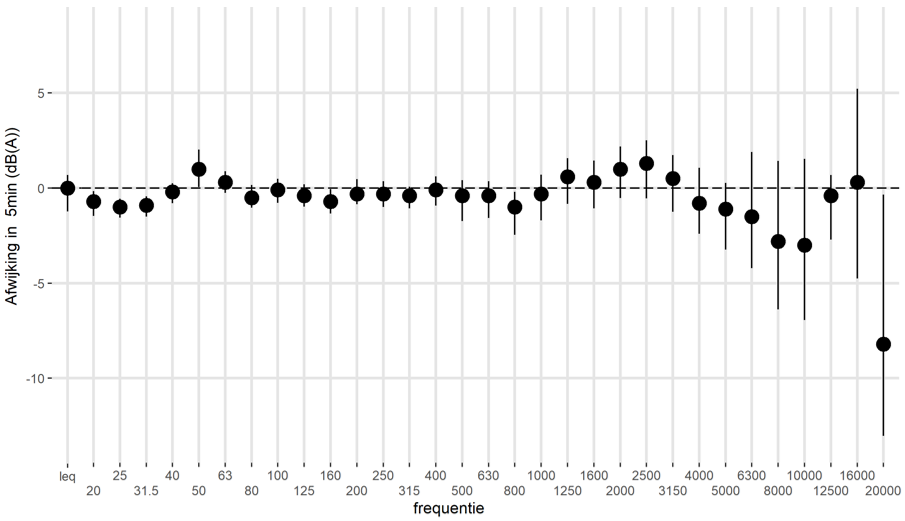 38
Tertsbanden
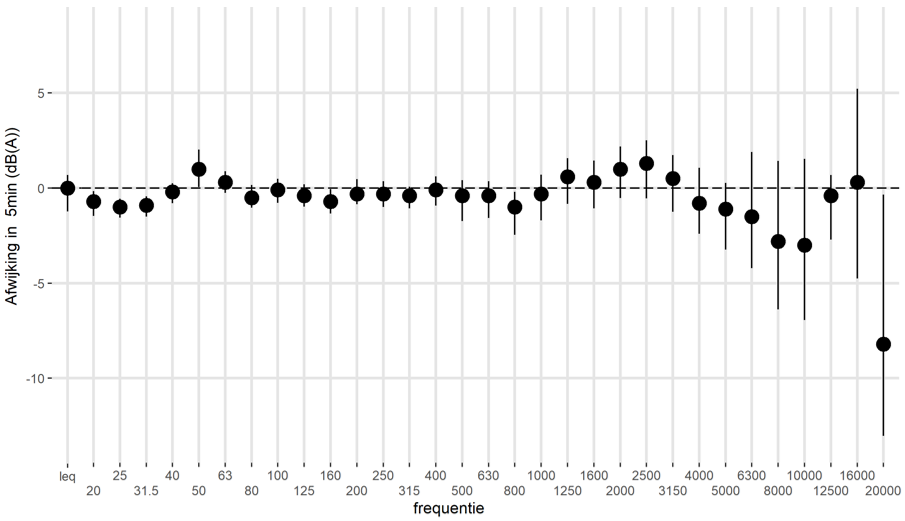 39
Tertsbanden – windbol
40
Tertsbanden
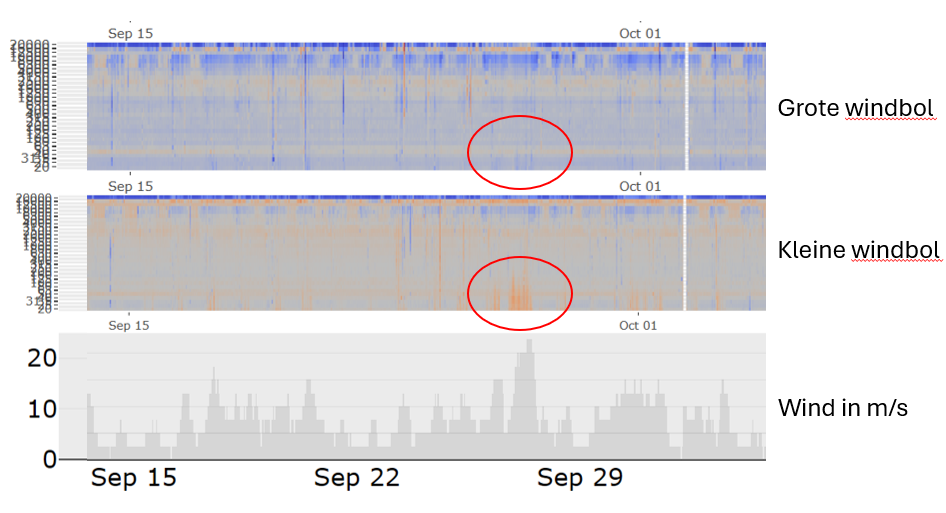 41
Citizen science en geluid
Achtergrond
Smartphones
Zelfbouwgeluidmeters
Meetdoelen
CS belevingsonderzoek
Samenvatting
42
Meetdoelen
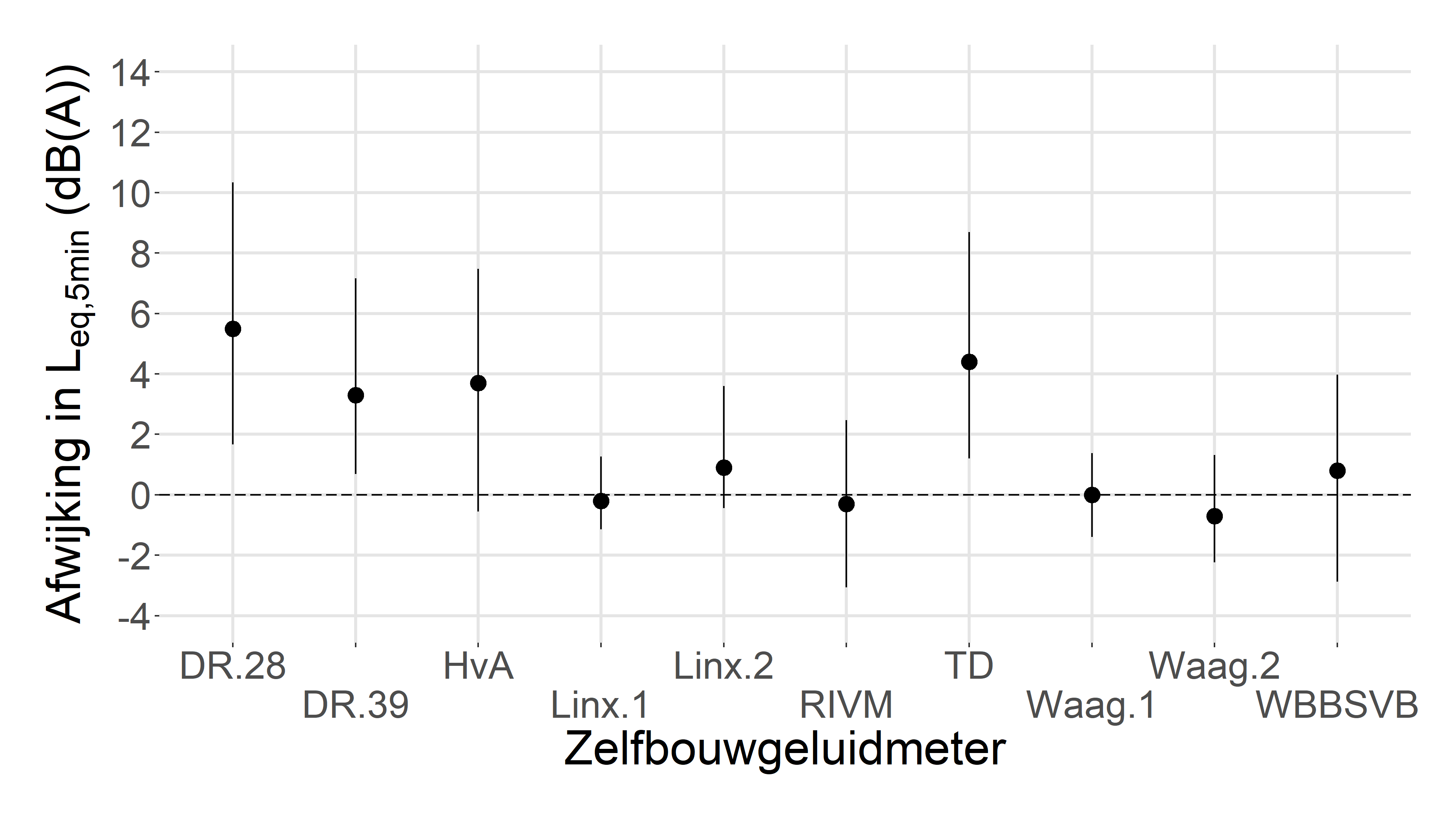 43
[Speaker Notes: Laeq
5min
Zonder kalibratie
5% en 95% kwantielen]
Citizen science en geluid
Achtergrond (Geluid, CS)
Smartphones
Zelfbouwgeluidmeters
Meetdoelen
CS belevingsonderzoek
Samenvatting
44
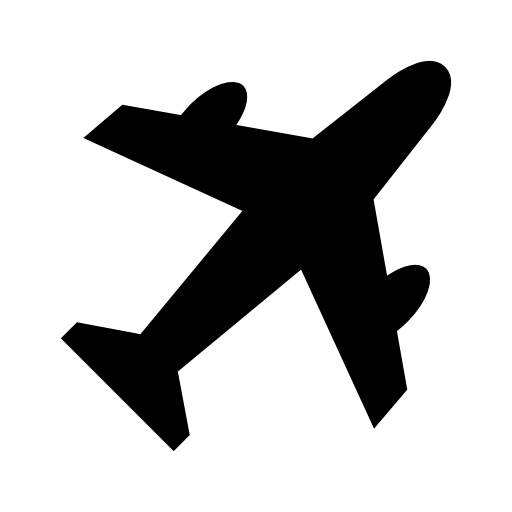 Belevingsonderzoek: Schiphol
28 geluidmeters + vluchtdata + app vragenlijsten
45
[Speaker Notes: * Meetdata openbaar]
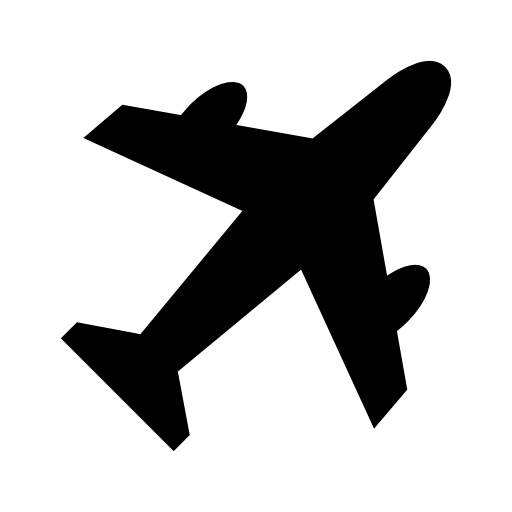 Belevingsonderzoek: Schiphol
28 geluidmeters + vluchtdata + app vragenlijsten
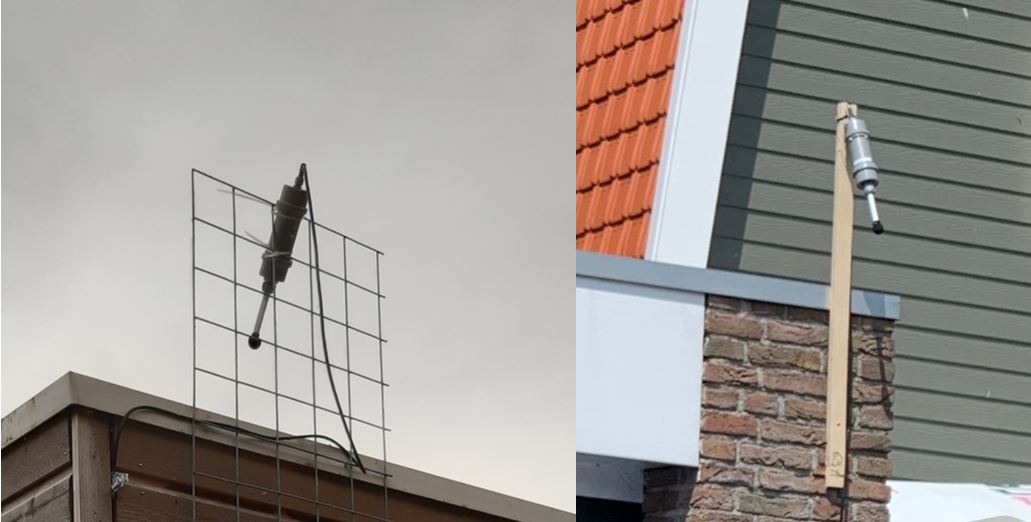 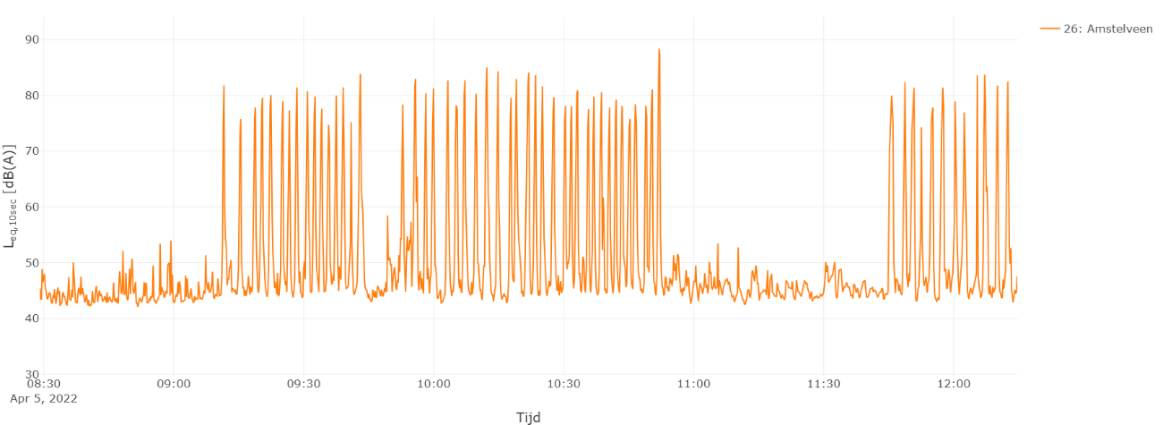 46
[Speaker Notes: * Meetdata openbaar]
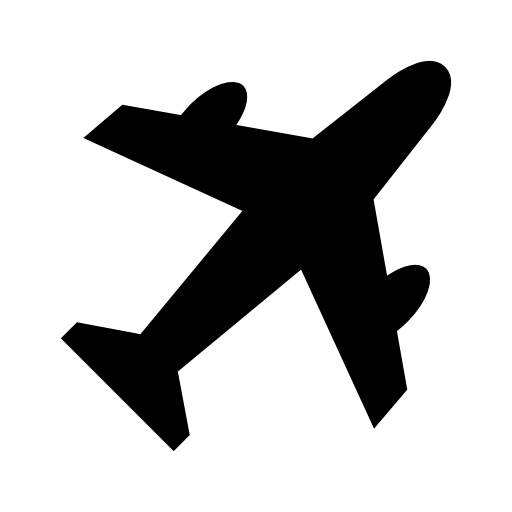 Belevingsonderzoek: Schiphol
28 geluidmeters + vluchtdata + app vragenlijsten
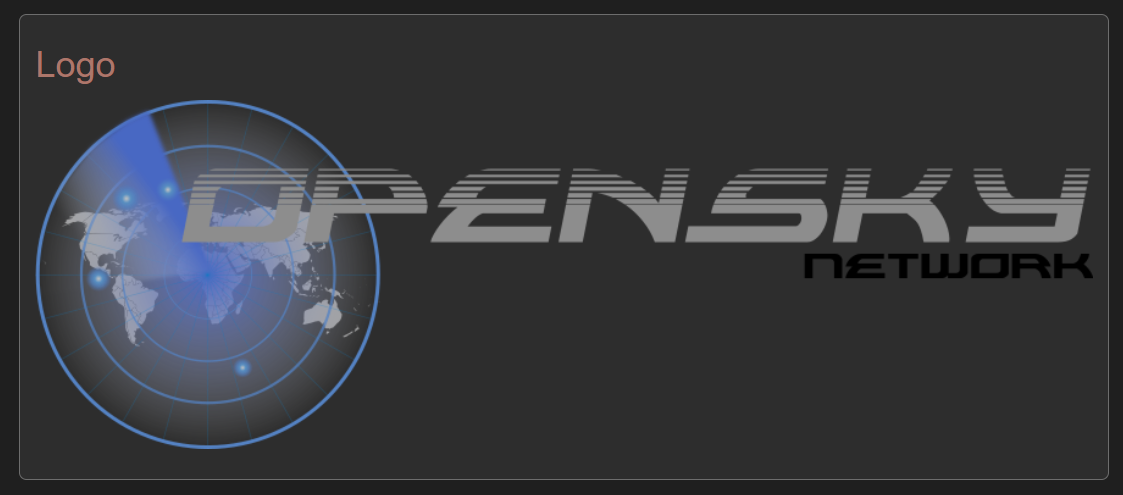 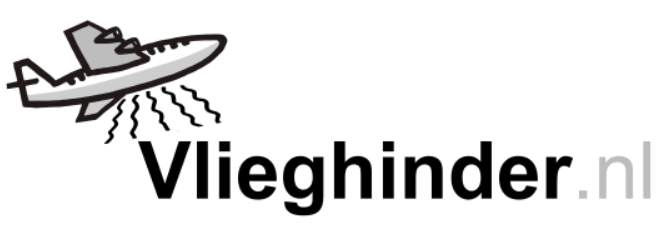 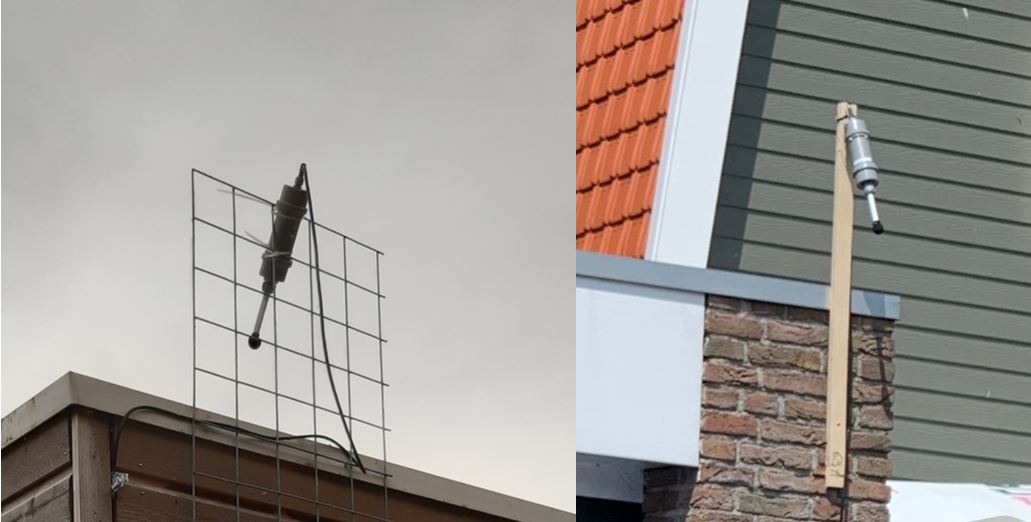 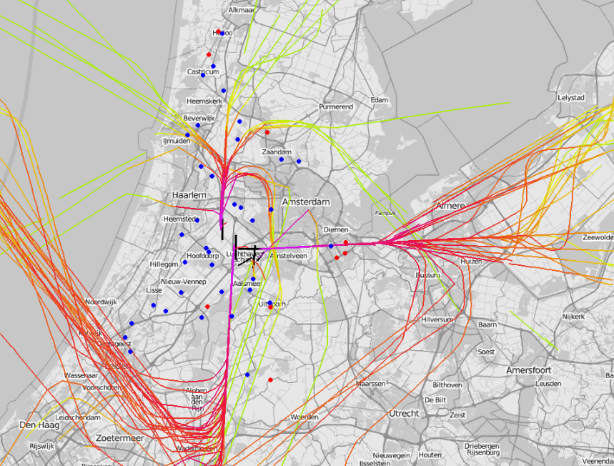 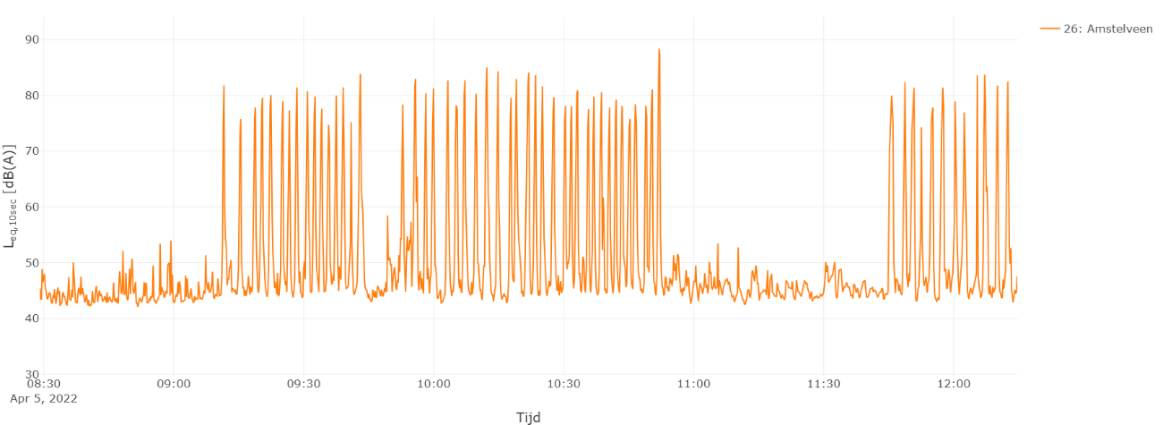 47
[Speaker Notes: * Meetdata openbaar]
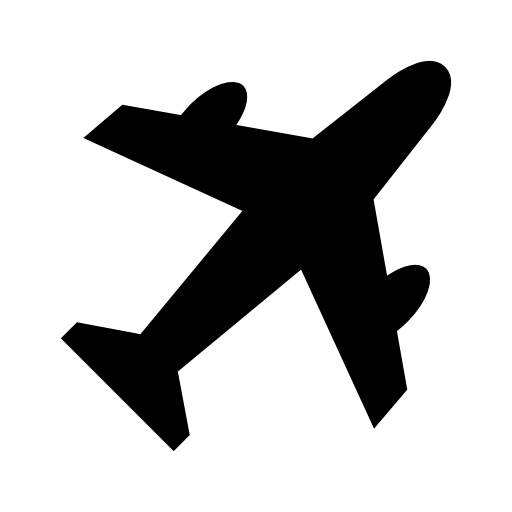 Belevingsonderzoek: Schiphol
28 geluidmeters + vluchtdata + app vragenlijsten
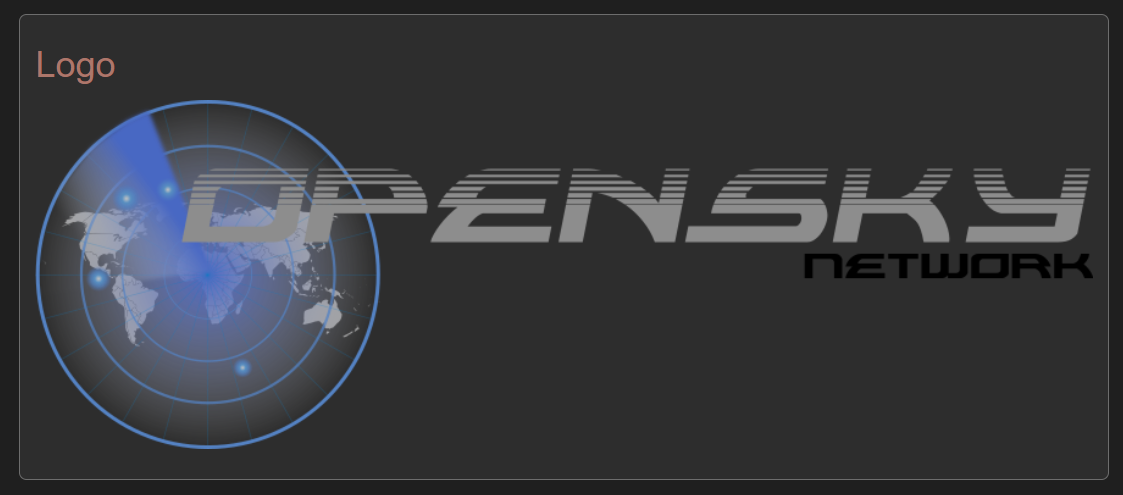 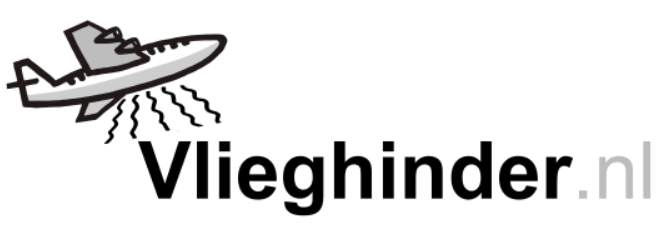 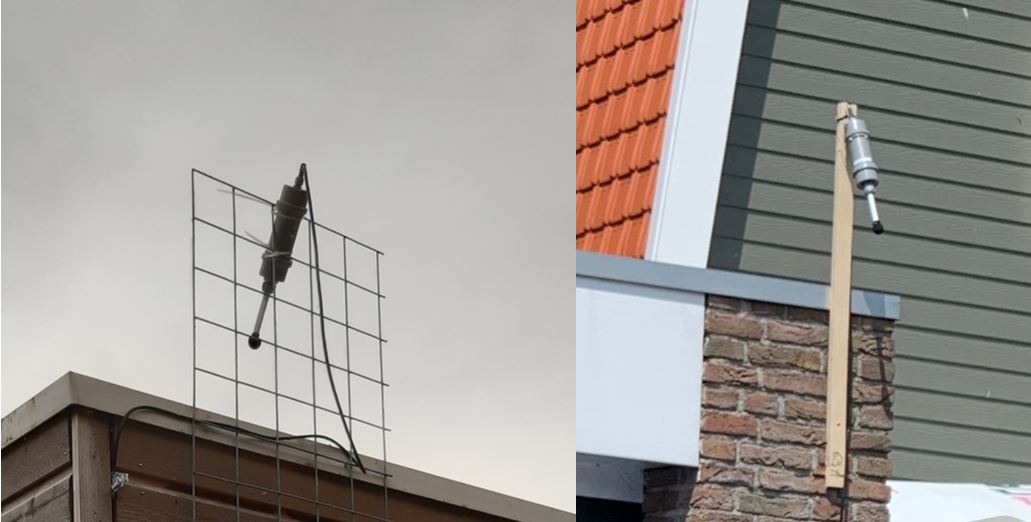 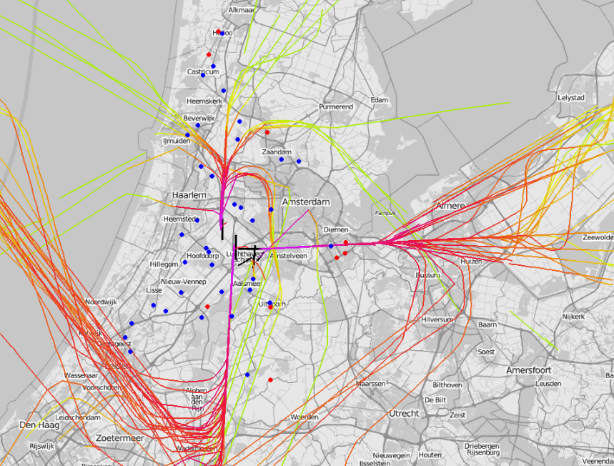 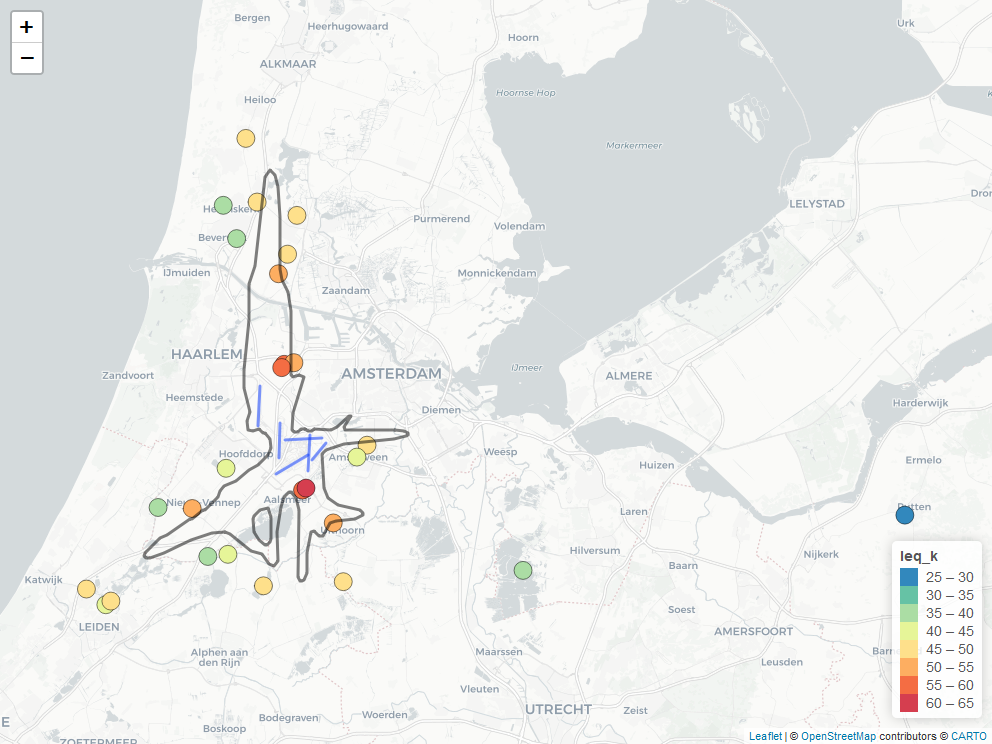 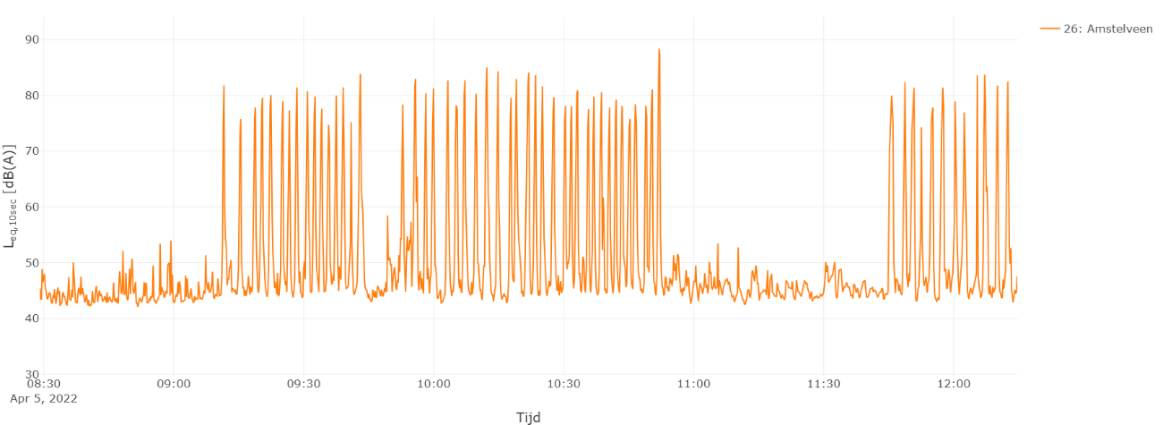 48
[Speaker Notes: * Meetdata openbaar]
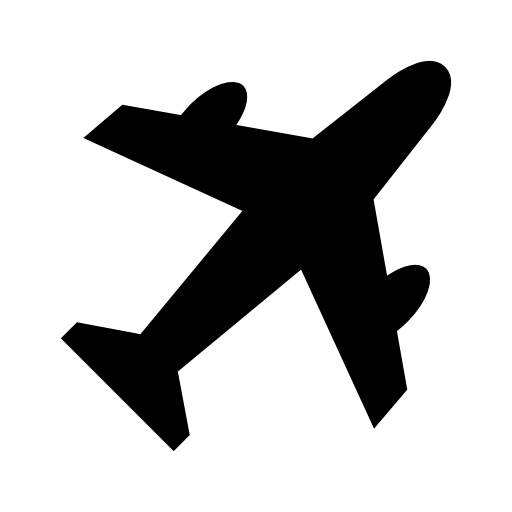 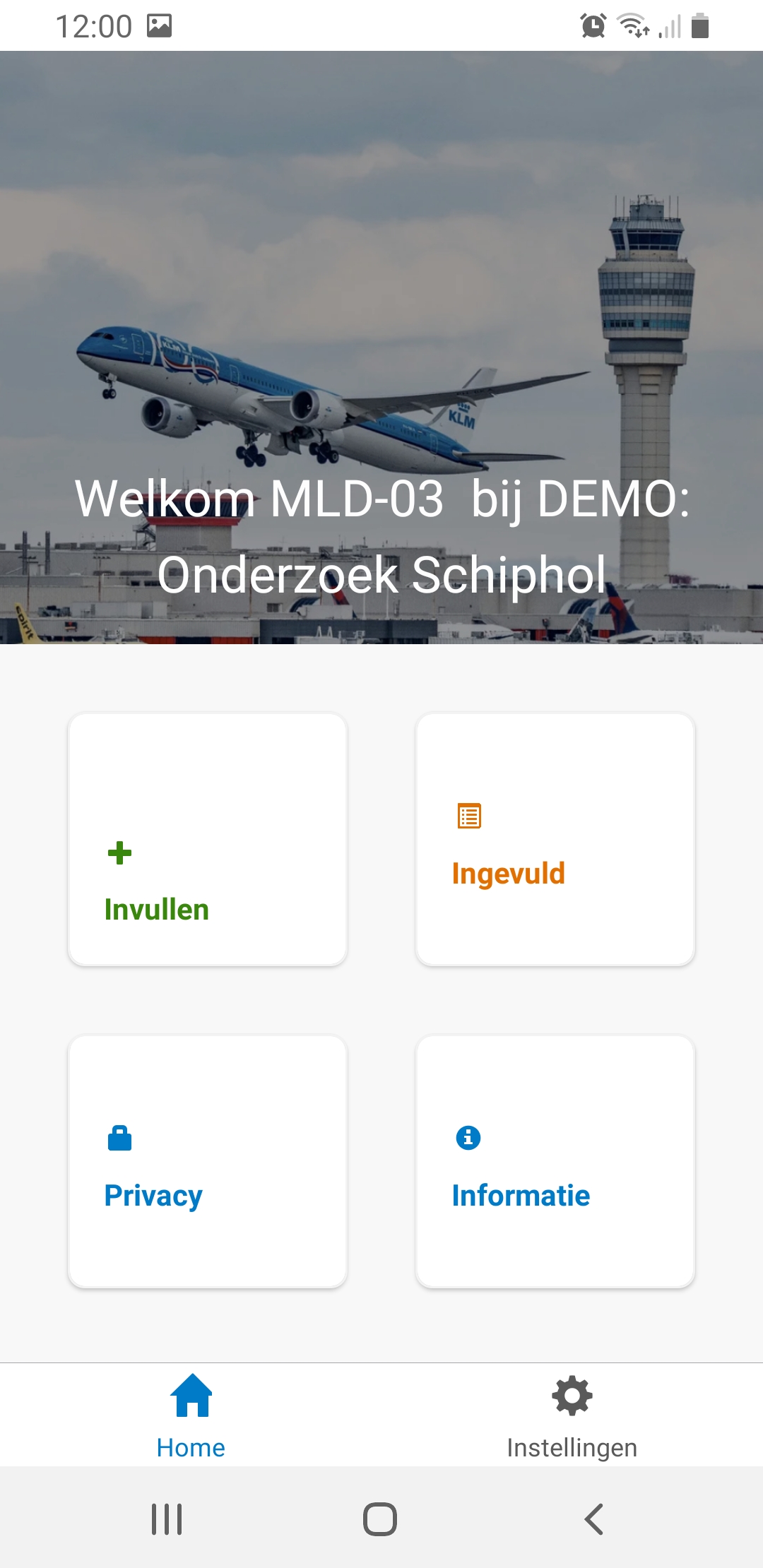 Belevingsonderzoek: Schiphol
28 geluidmeters + vluchtdata + app vragenlijsten
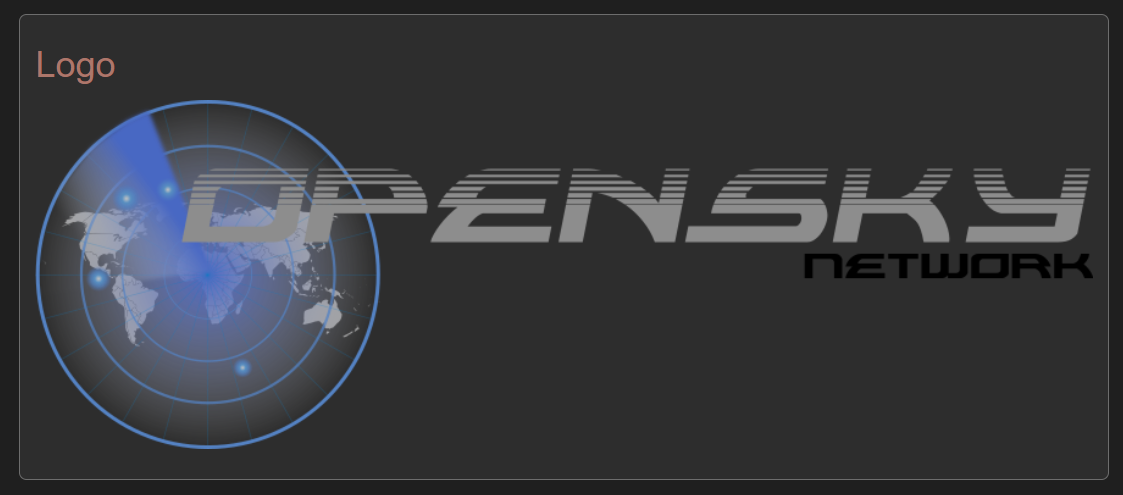 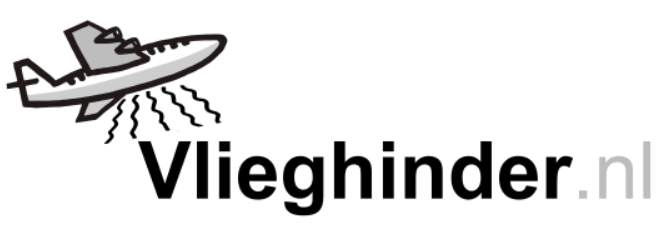 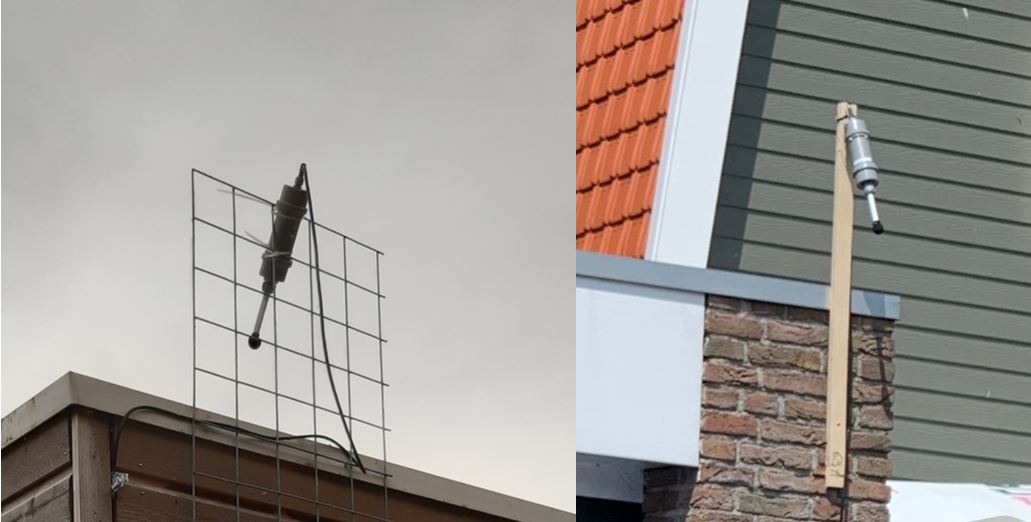 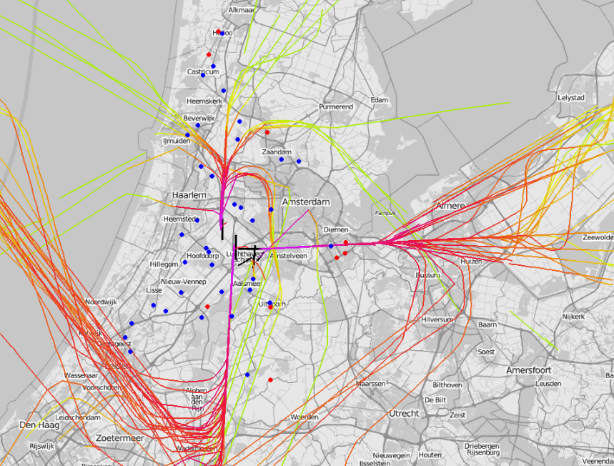 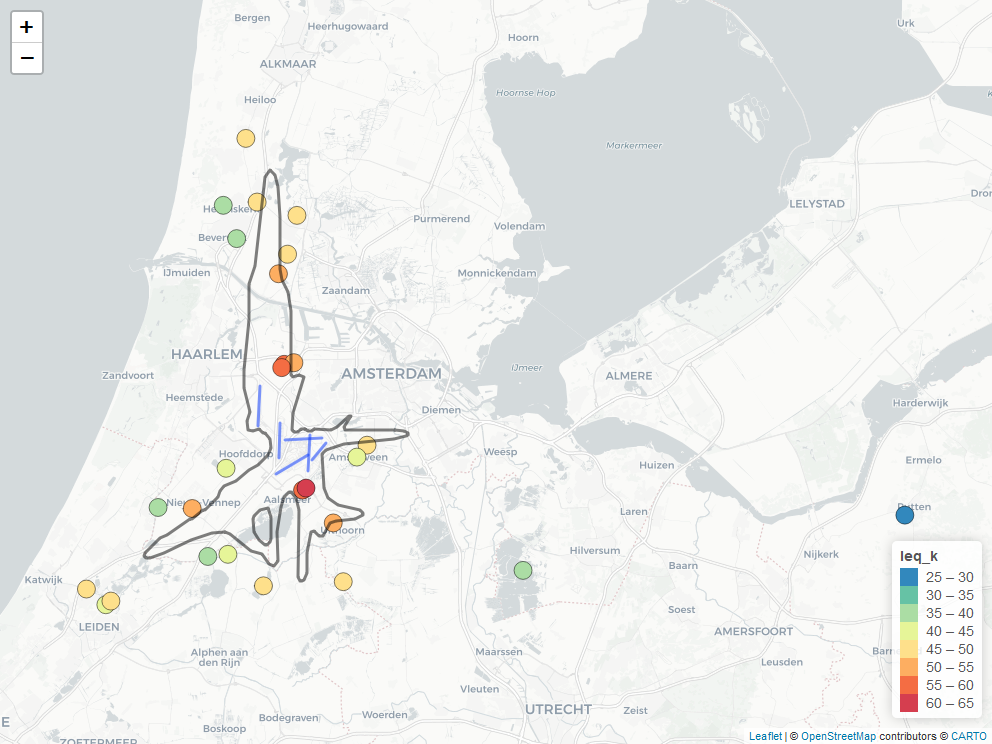 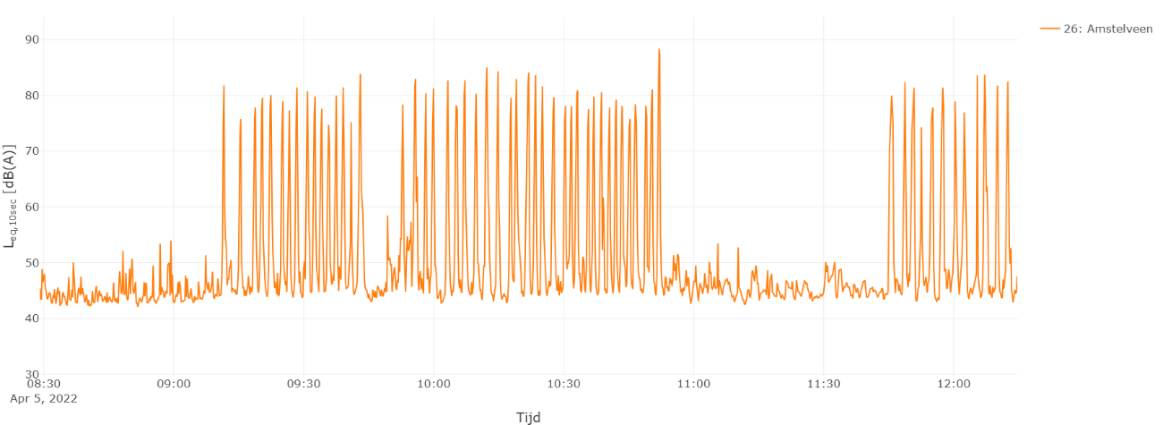 49
[Speaker Notes: * Meetdata openbaar]
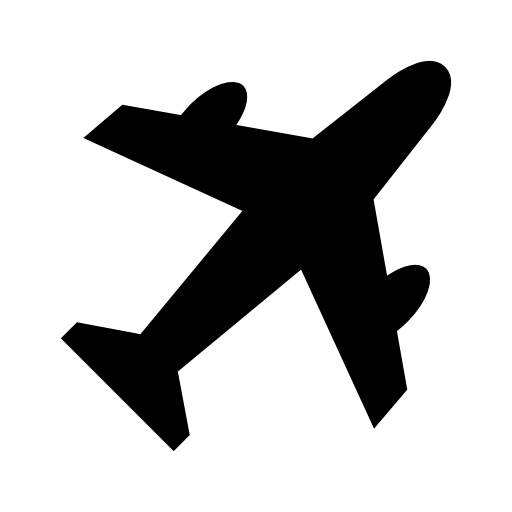 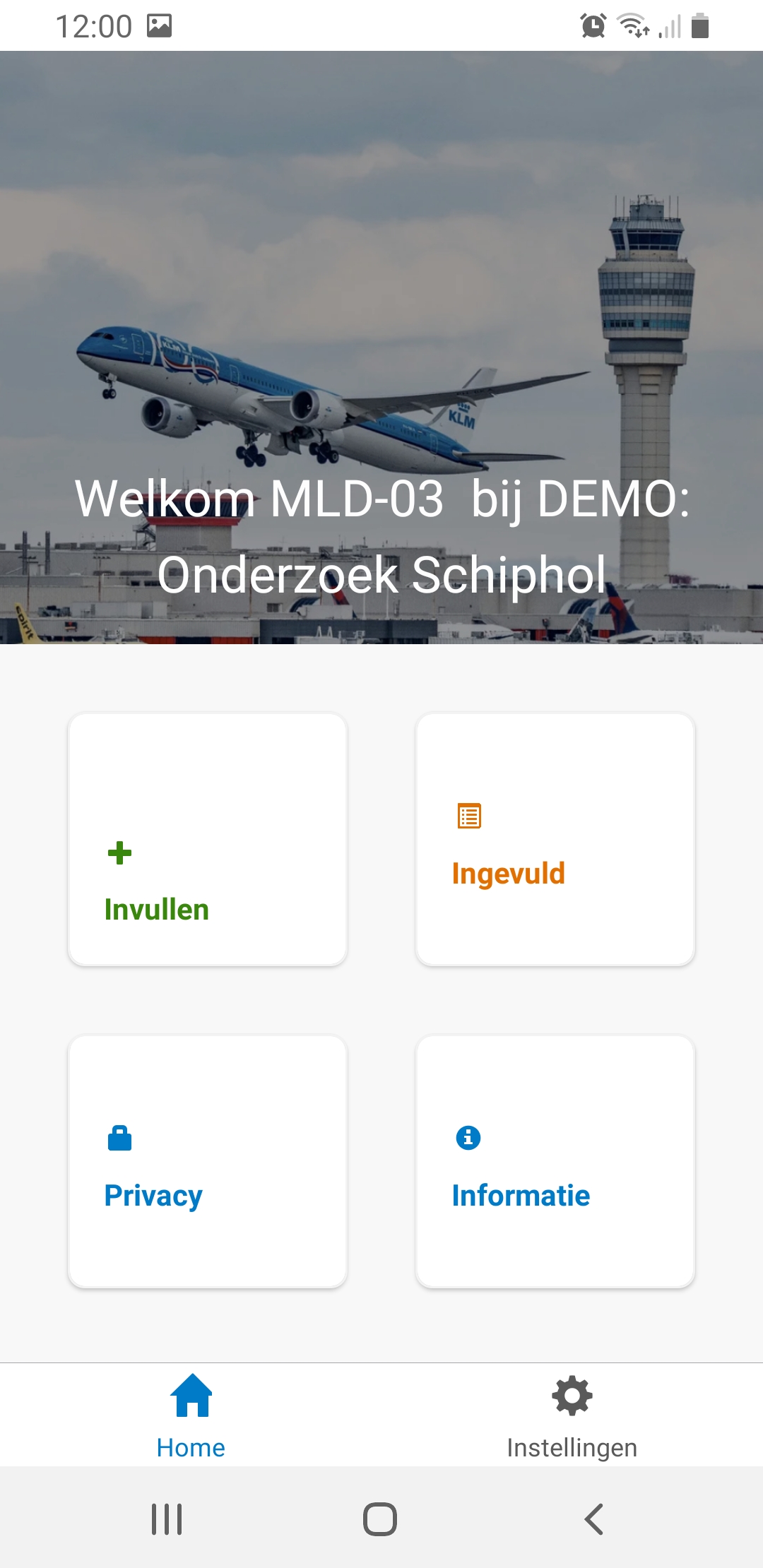 Belevingsonderzoek: Schiphol
28 geluidmeters + vluchtdata + app vragenlijsten
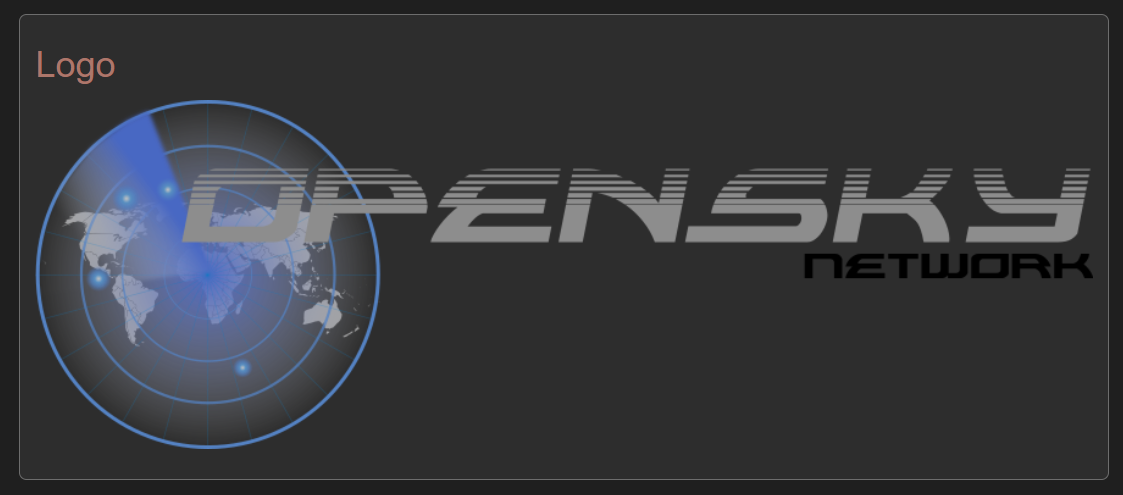 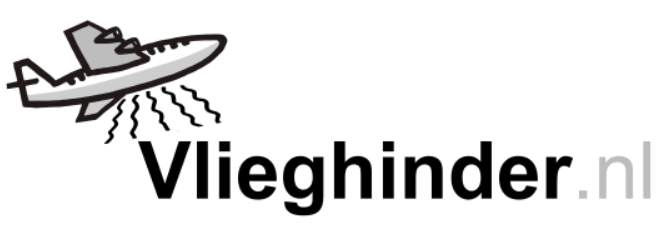 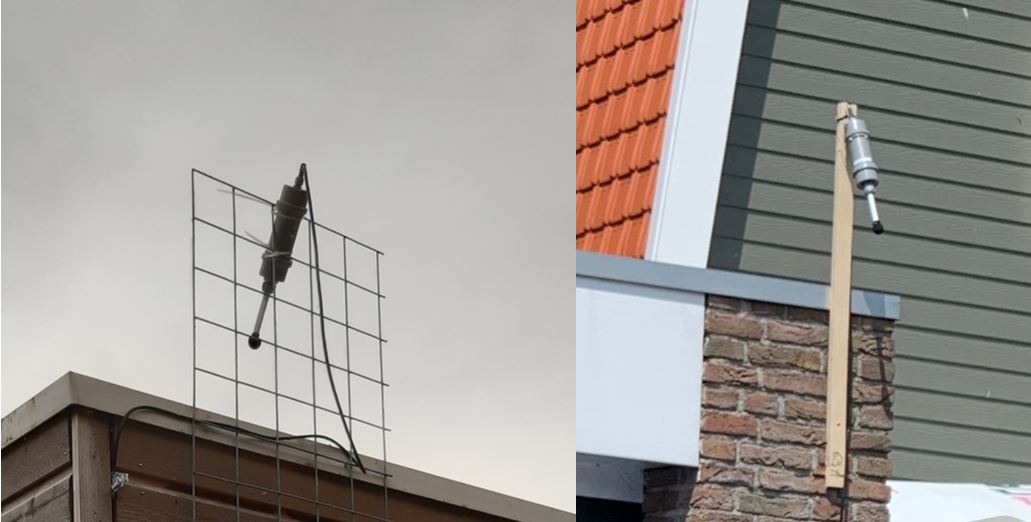 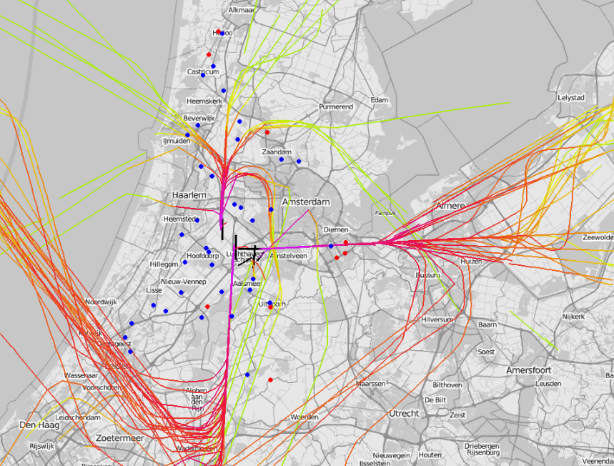 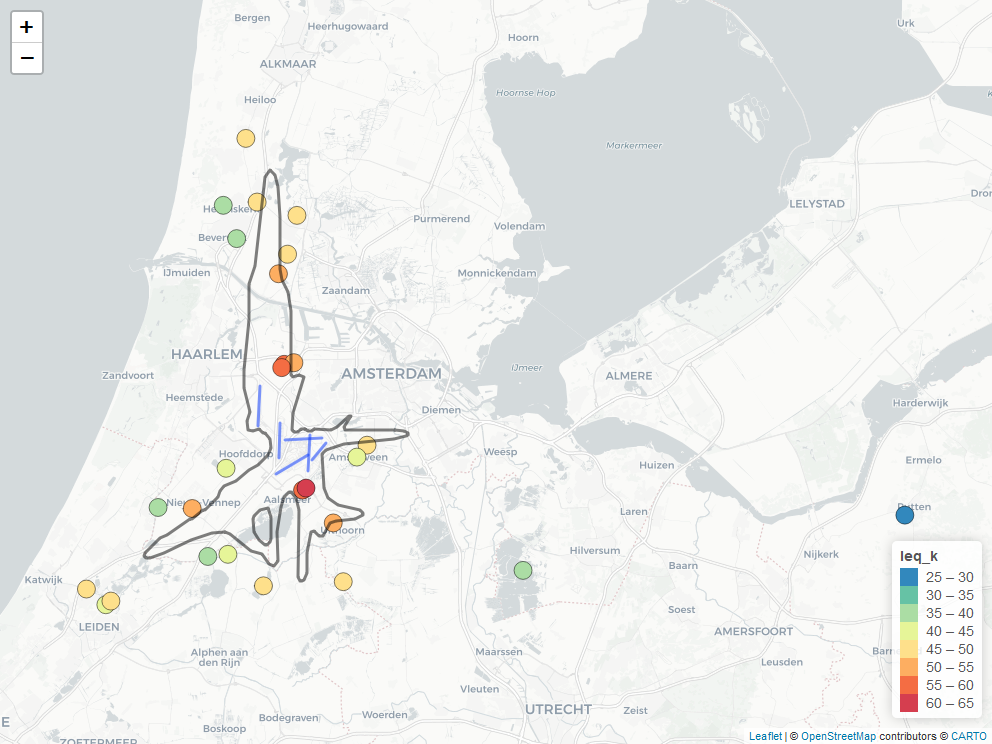 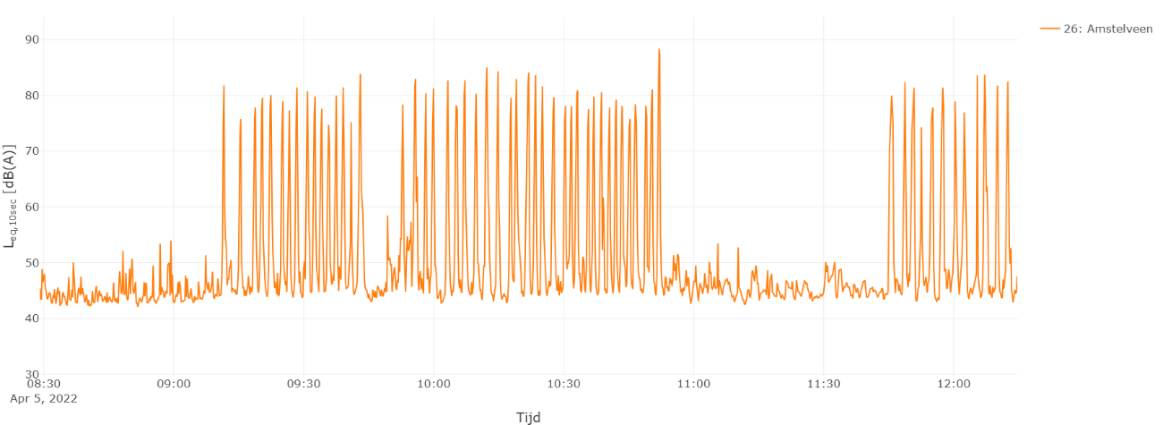 Website:https://www.vliegtuiggeluid.nl/projecten/samen-meten-van-vliegtuiggeluid
Rapport: https://www.rivm.nl/publicaties/samen-meten-aan-geluid-en-beleving-rond-luchthaven-schiphol-verkennend-citizen-science
50
[Speaker Notes: * Meetdata openbaar]
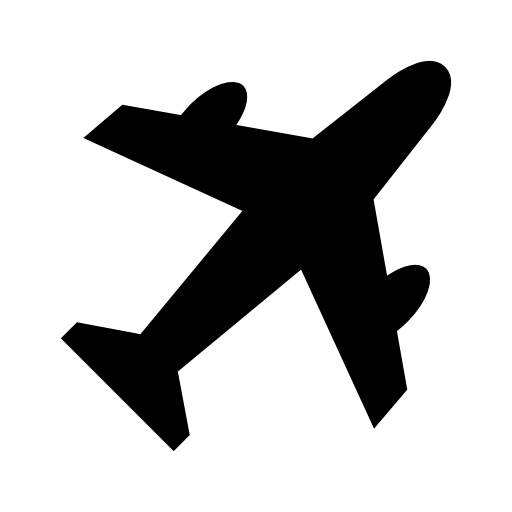 Belevingsonderzoek: Schiphol
Voorbeeld: Ochtend in Zwanenburg
De deelnemer vulde ochtendvragenlijst in
64 vliegtuigpassages, 21 per uur
Stippellijn: koppeling geluidevent = vlucht
51
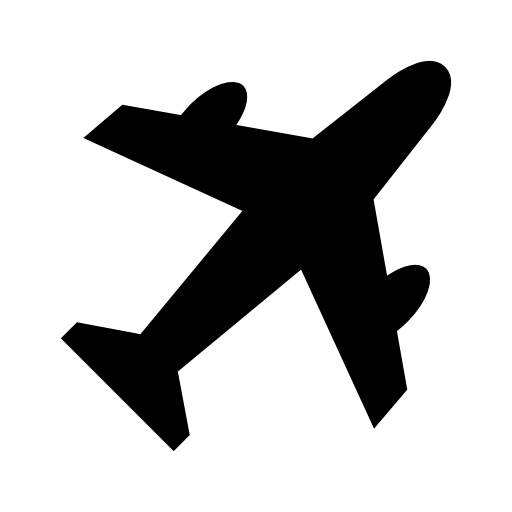 Belevingsonderzoek: Schiphol
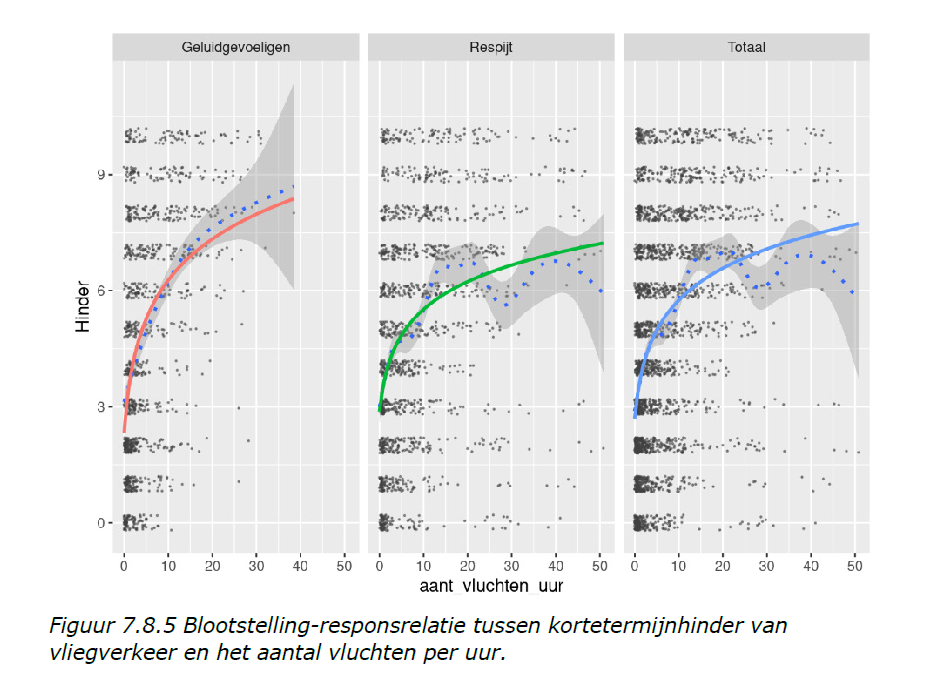 Korte termijn hinder
Dosis-Respons curves
Belangrijke indicatoren:
SEL x L95
NA75 x aantal/uur
NA60
52
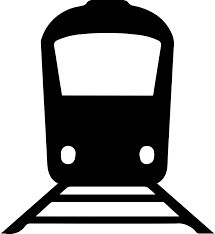 Belevingsonderzoek: America
20 geluidmeters
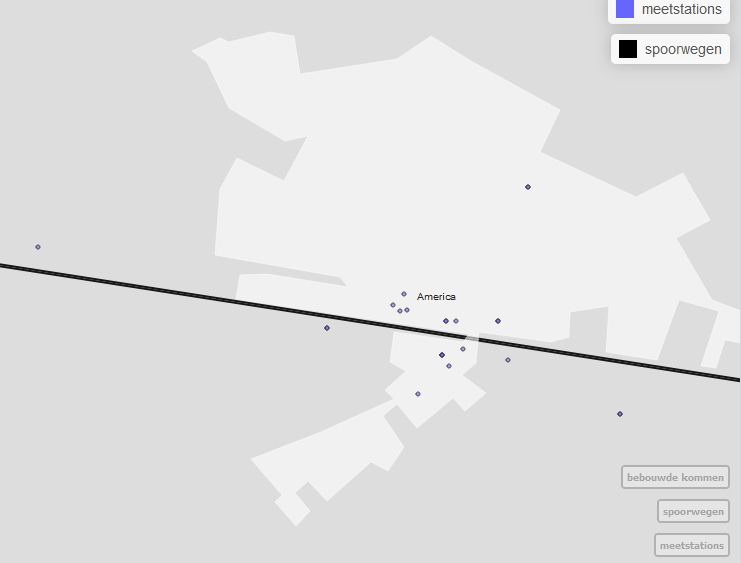 53
[Speaker Notes: Samen meetplan opgesteld

Meetsituaties divers:
voor/achterkant
Binnen vs buiten]
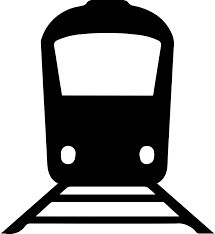 Belevingsonderzoek: America
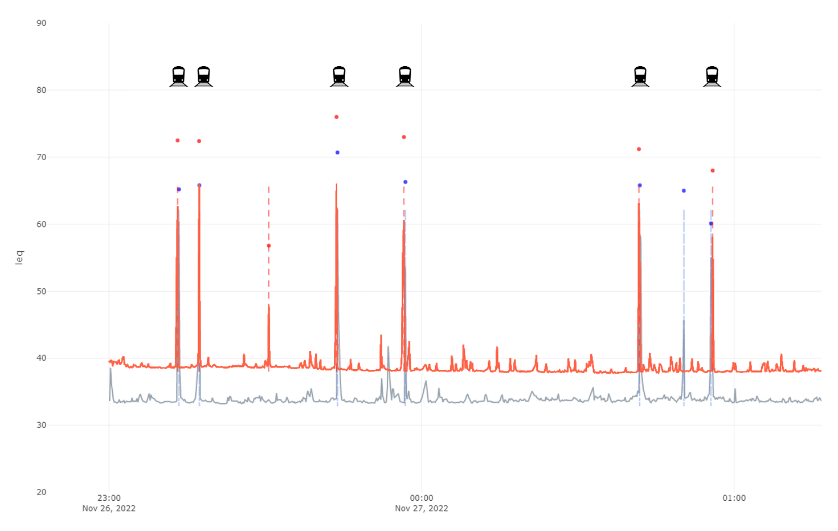 20 geluidmeters
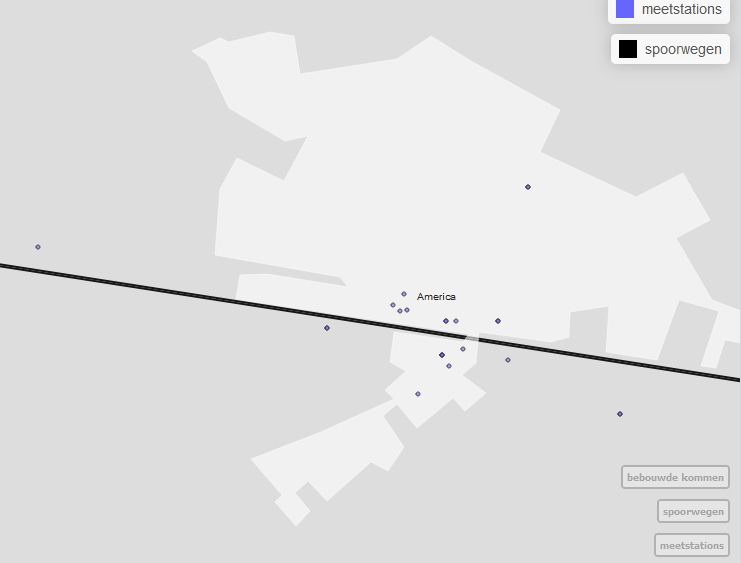 54
[Speaker Notes: Samen meetplan opgesteld

Meetsituaties divers:
voor/achterkant
Binnen vs buiten]
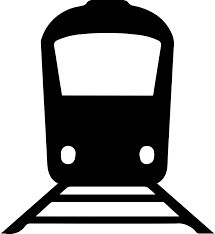 Belevingsonderzoek: America
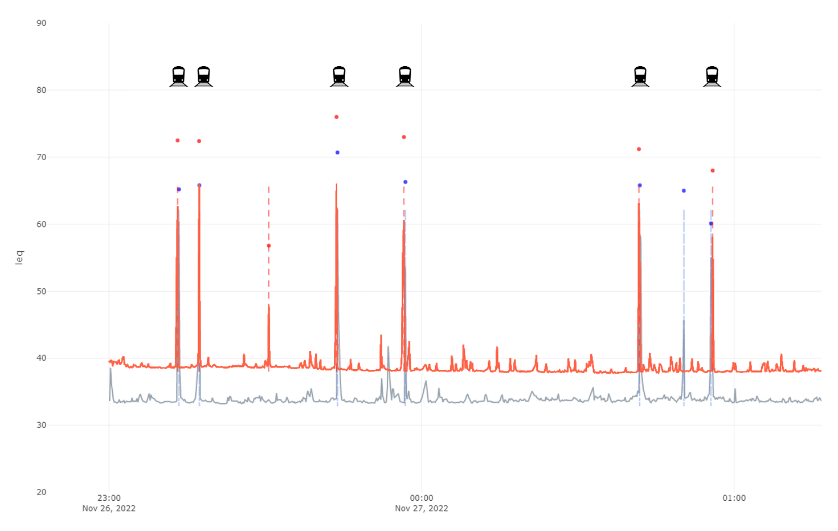 20 geluidmeters + app vragenlijsten
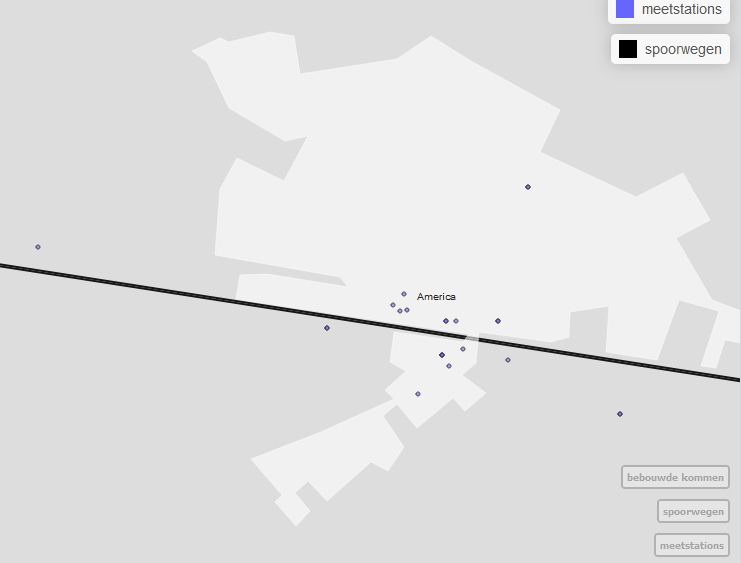 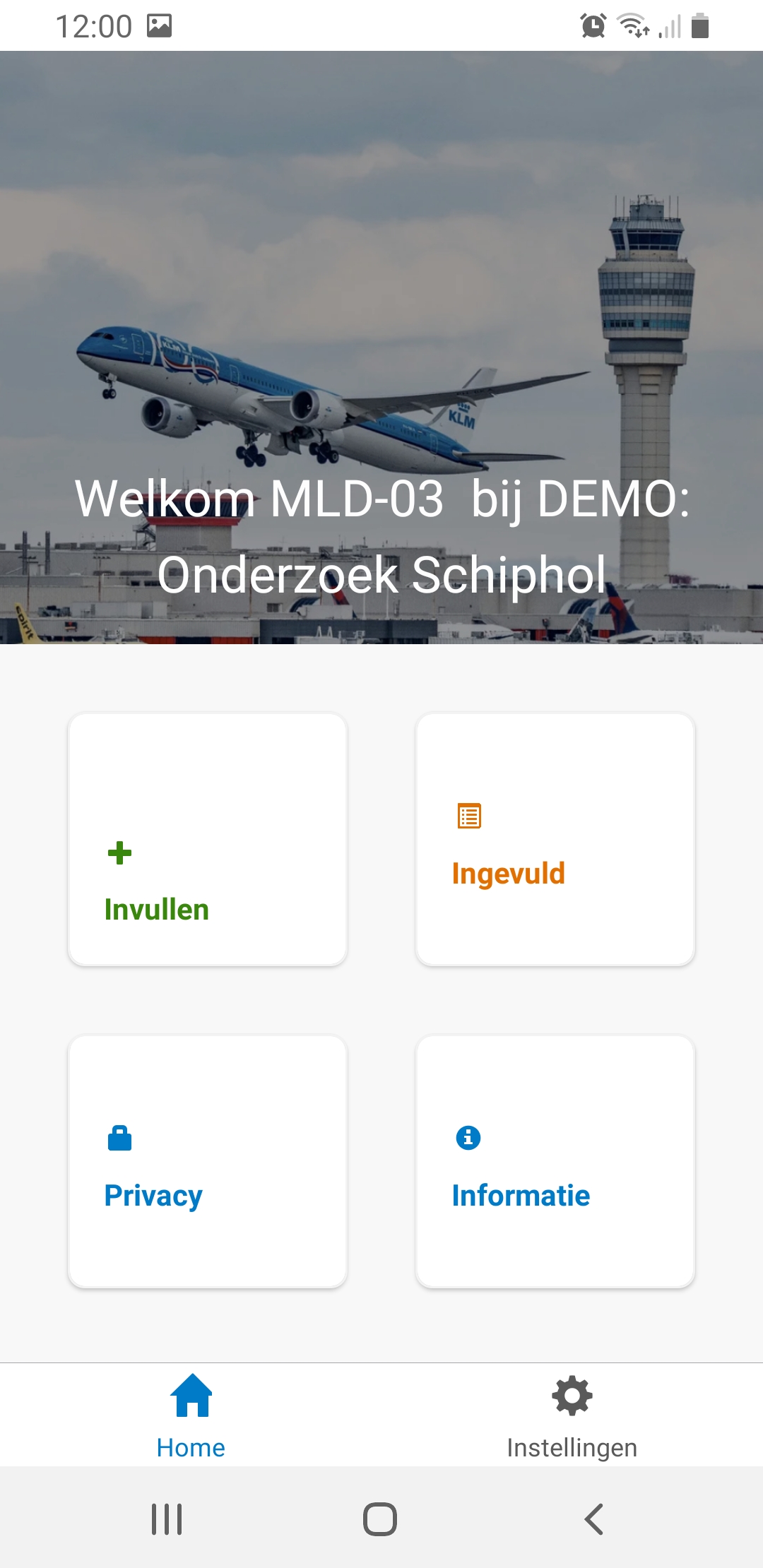 55
[Speaker Notes: Samen meetplan opgesteld

Meetsituaties divers:
voor/achterkant
Binnen vs buiten]
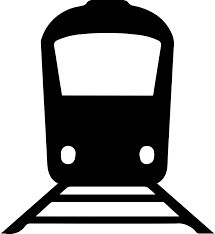 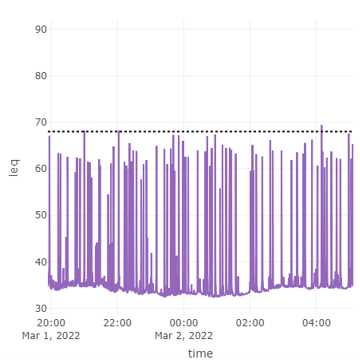 Belevingsonderzoek: America
Normale nacht
20 geluidmeters + app vragenlijsten
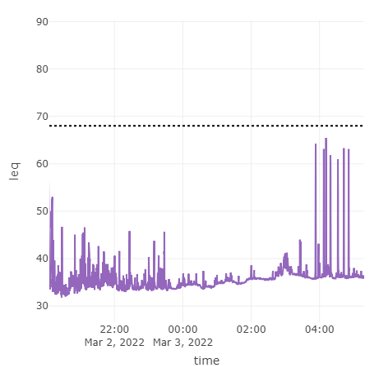 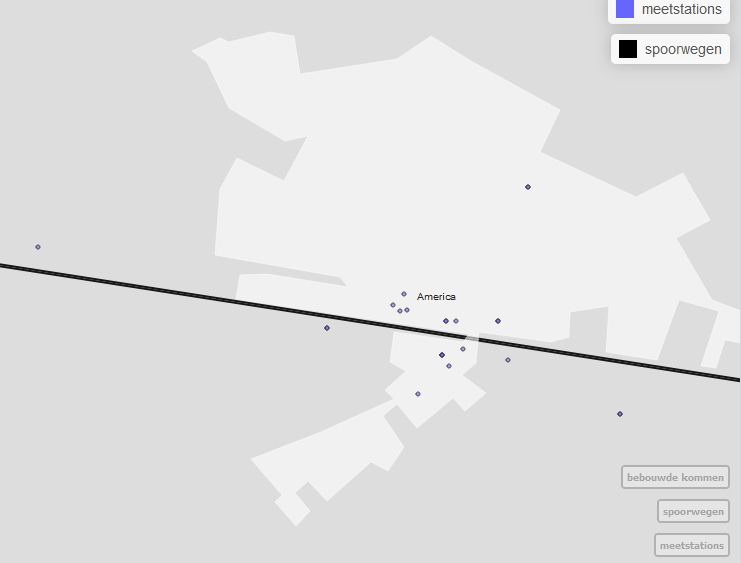 Geen treinen door werkzaamheden
56
[Speaker Notes: Samen meetplan opgesteld

Meetsituaties divers:
voor/achterkant
Binnen vs buiten]
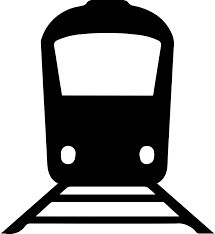 Belevingsonderzoek: America
20 geluidmeters + app vragenlijsten
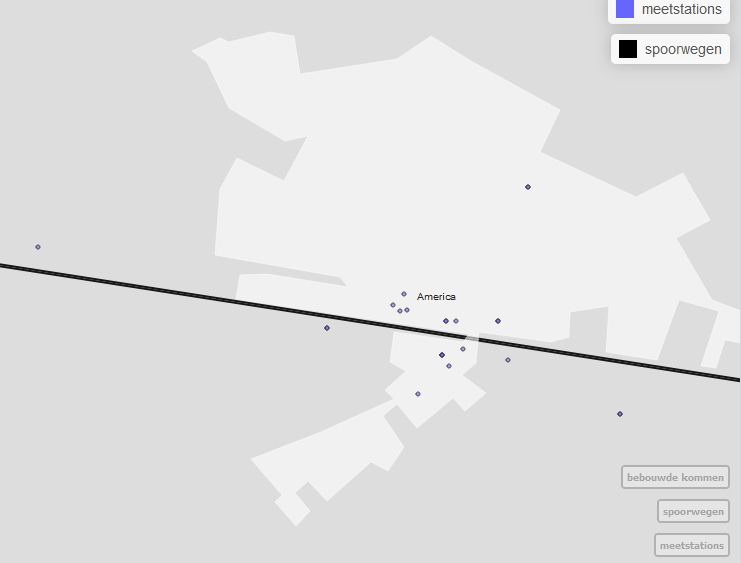 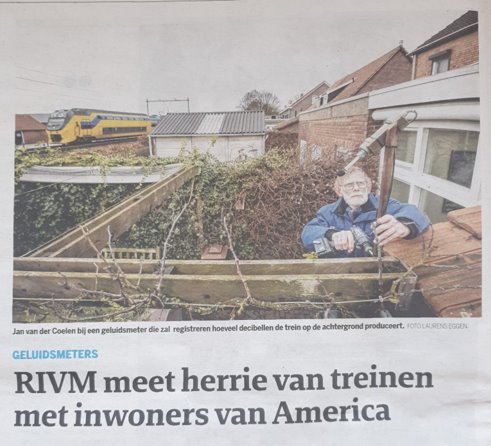 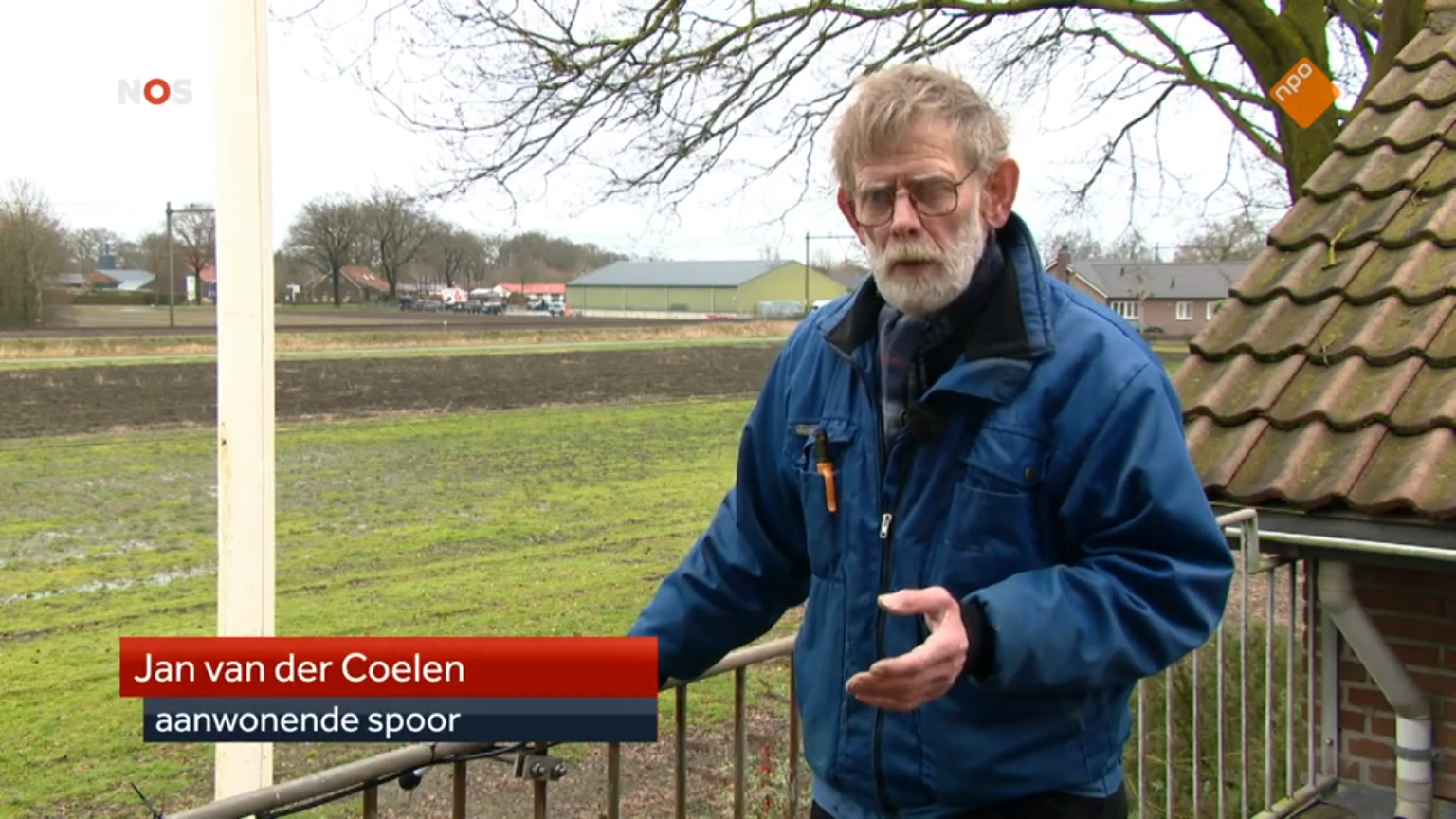 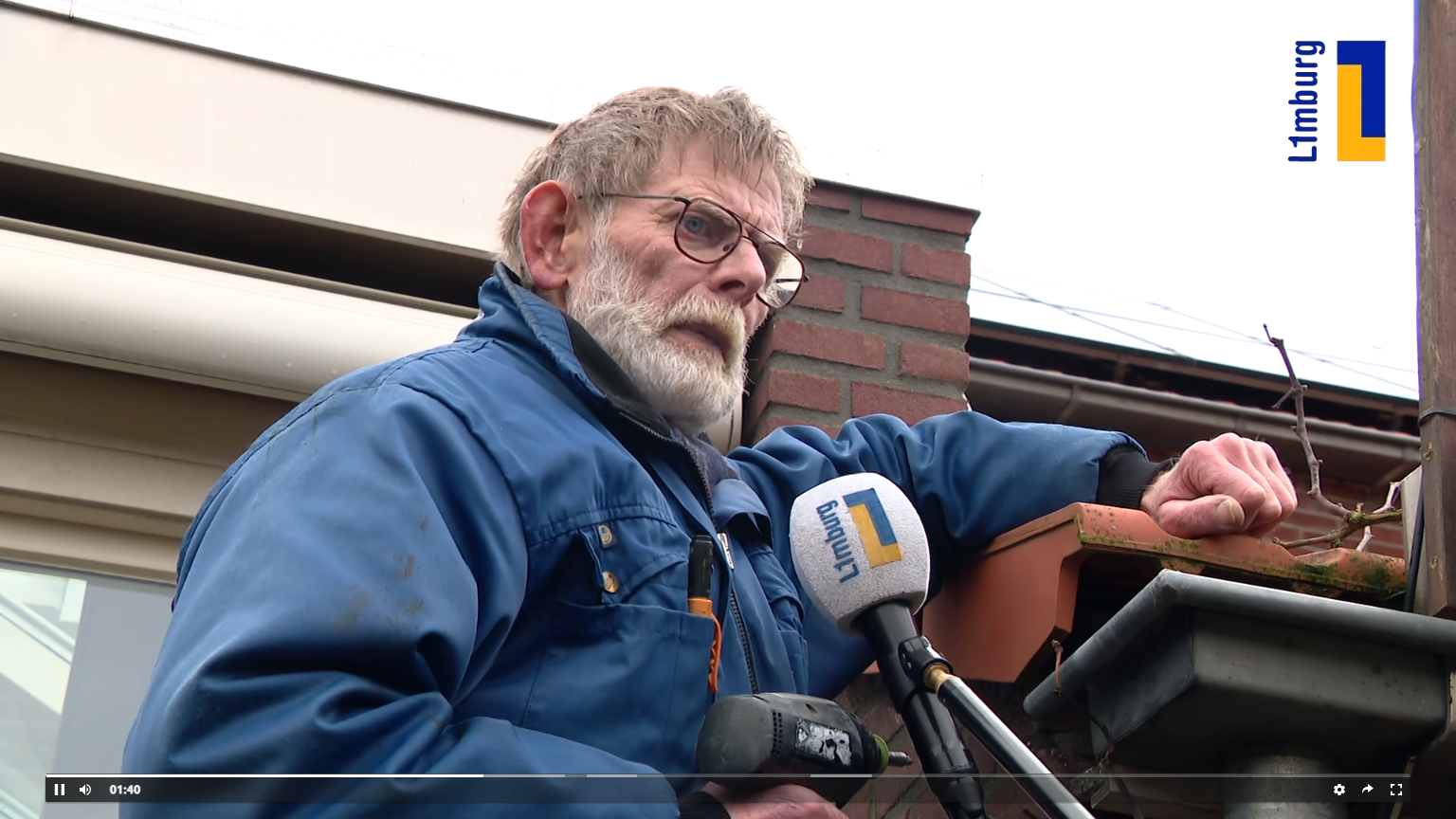 57
[Speaker Notes: Samen meetplan opgesteld

Meetsituaties divers:
voor/achterkant
Binnen vs buiten]
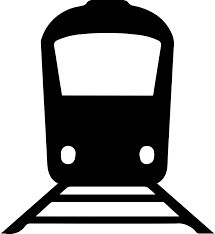 Belevingsonderzoek: America
20 geluidmeters + app vragenlijsten
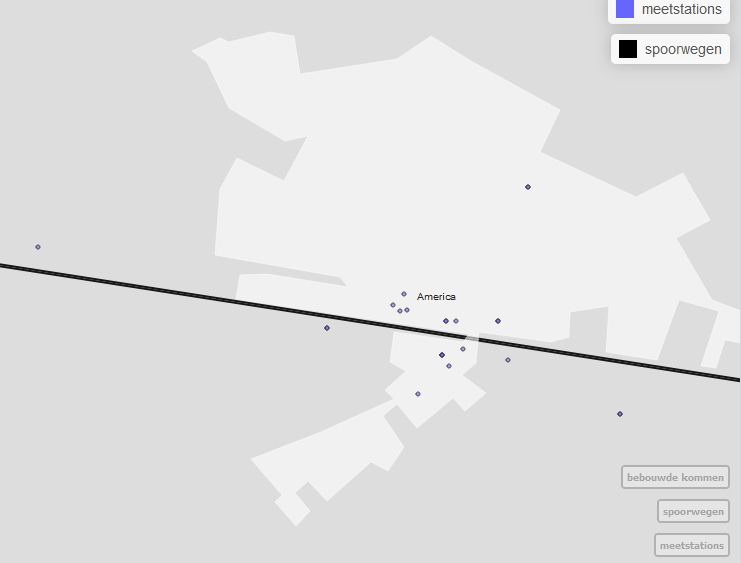 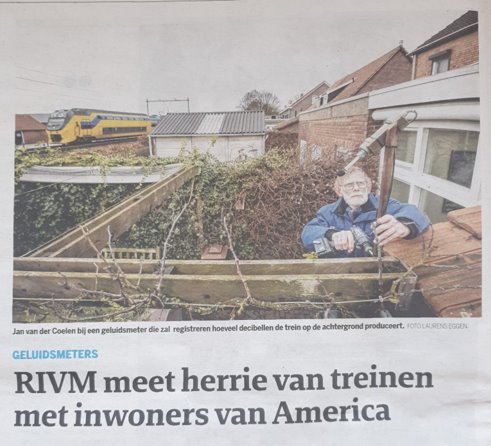 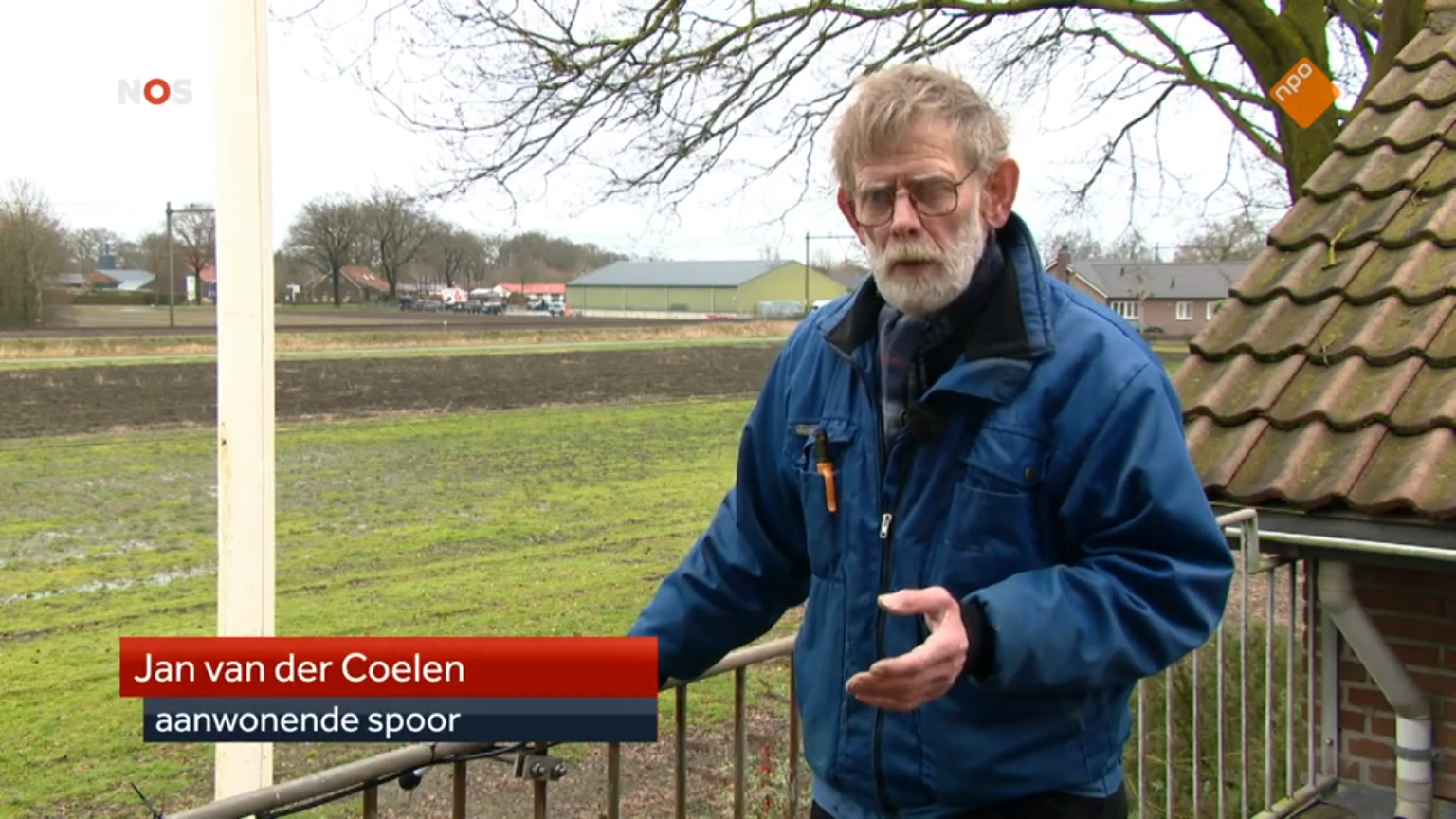 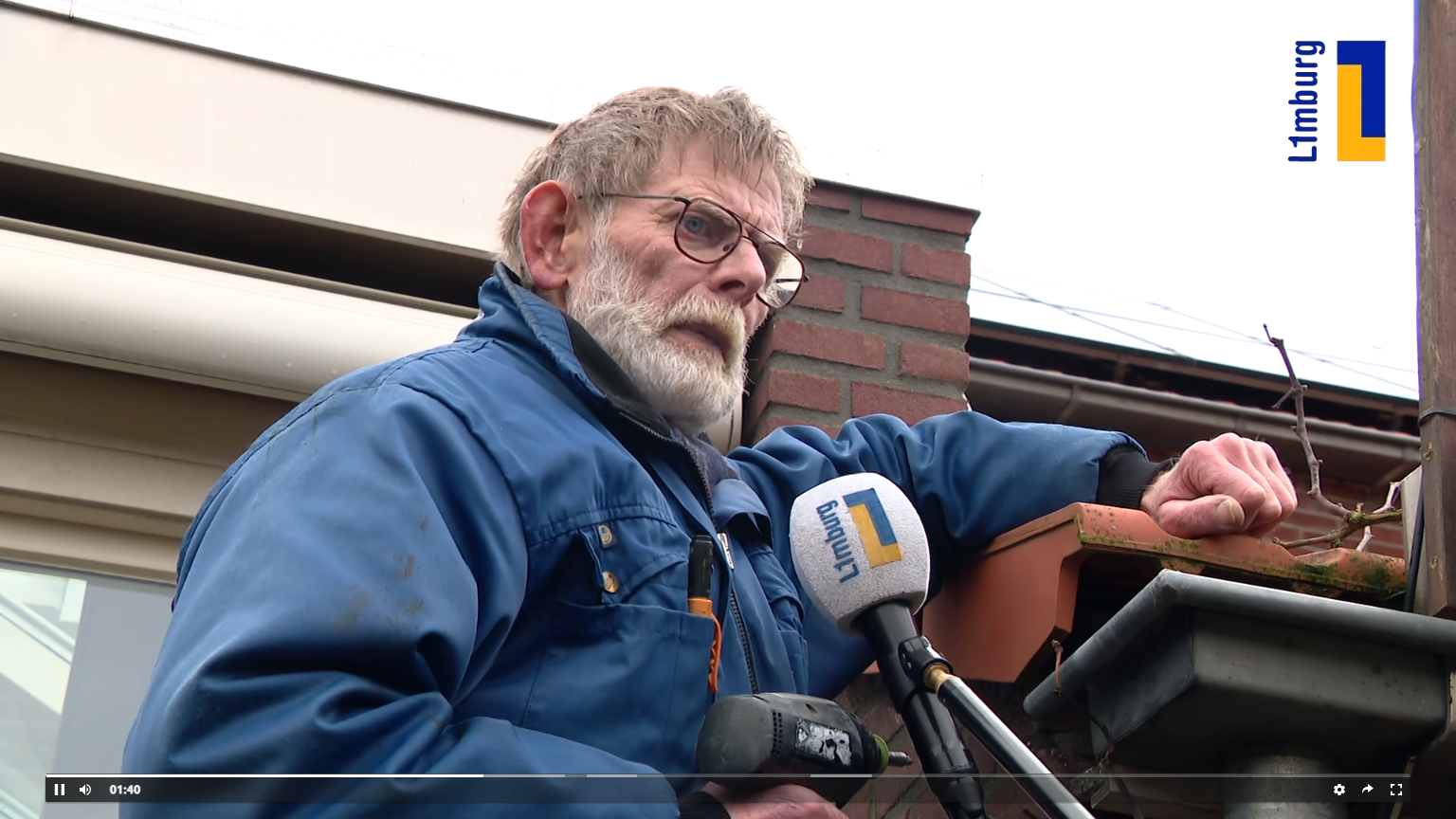 58
Rapport: https://www.rivm.nl/nieuws/burgerwetenschap-geeft-in-america-meer-inzicht-in-hinder-treinverkeer
[Speaker Notes: Samen meetplan opgesteld

Meetsituaties divers:
voor/achterkant
Binnen vs buiten]
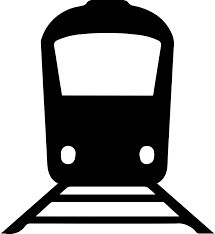 Belevingsonderzoek: America
59
www.atlasleefomgeving.nl/thema/geluid-in-je-omgeving/treinverkeer
[Speaker Notes: * Meetresultaten openbaar]
Belevingsonderzoeken: ervaringen
Burgers unieke bron kennis en inzichten
Potentieel relaties verbeteren
Inzicht in lokale situatie
Hinder acuut/korte termijn in beeld
60
Citizen science en geluid
Achtergrond
Smartphones
Zelfbouwgeluidmeters
Meetdoelen
CS belevingsonderzoek
Samenvatting
61
samenmeten.rivm.nl

sensor.community

nick.mabjaia@rivm.nl
Samenvatting
Zelf geluid meten is mogelijk
Zelfbouwgeluidmeters kunnen heel goed presteren
Meetdoel
Korte termijn beleving
Geluidmeters: www.rivm.nl/publicaties/vergelijkende-metingen-met-betaalbare-zelfbouwgeluidmeters
America: https://www.rivm.nl/nieuws/burgerwetenschap-geeft-in-america-meer-inzicht-in-hinder-treinverkeer
Schiphol: https://www.rivm.nl/publicaties/samen-meten-aan-geluid-en-beleving-rond-luchthaven-schiphol-verkennend-citizen-science
62